Erim Arı
19030050
ECZACILIK FAKÜLTESİ
5.SINIF
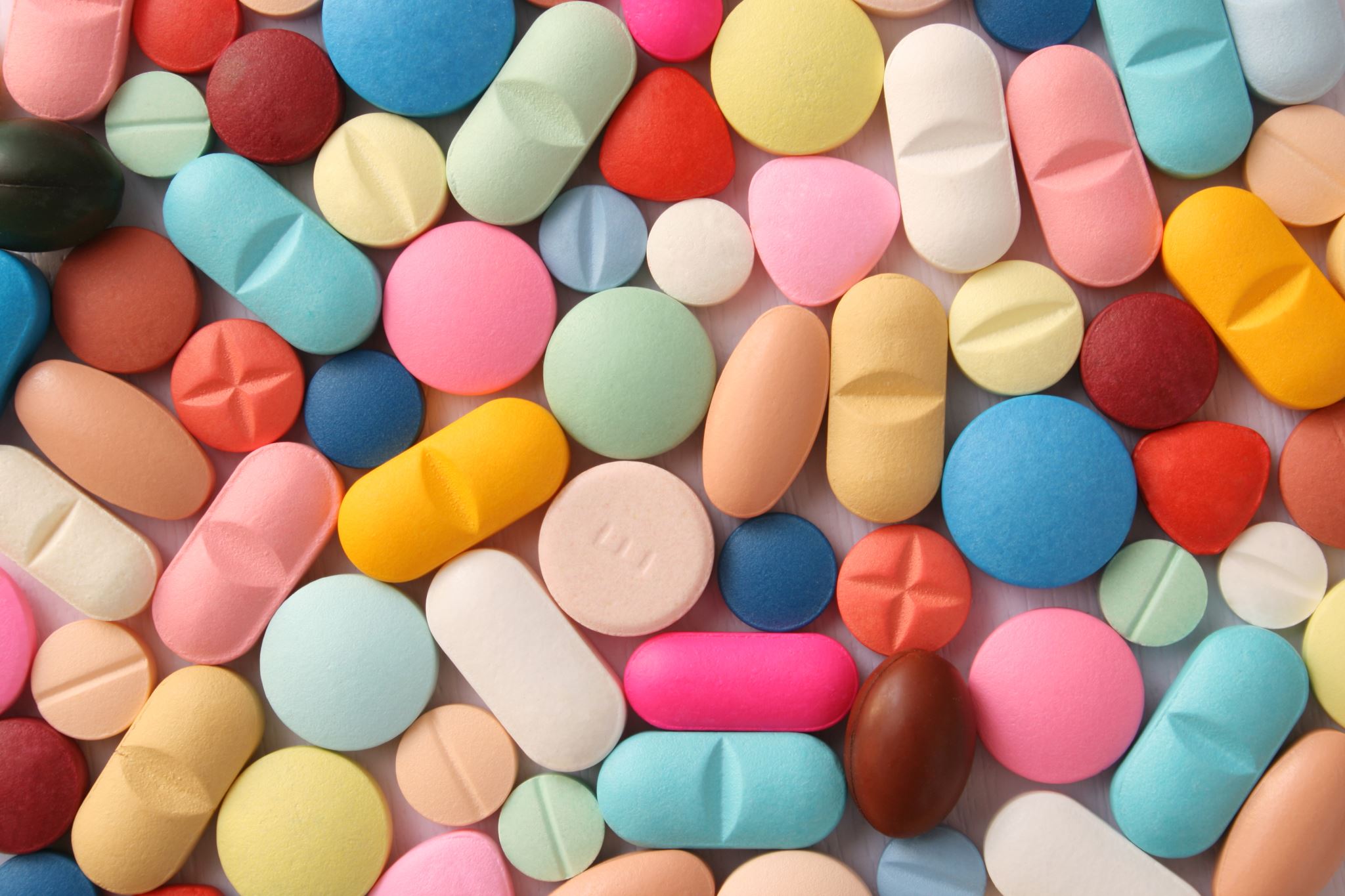 Avustralya ve Yeni Zelanda'da Eczacılık Etiği Eğitiminin Durumu
Amaç: Eczacılık etiğinde standart bir dersin öğretim modellerini, mevcut kaynakları ve sunumunu araştırmak.
Yöntemler: Avustralya ve Yeni Zelanda'daki 19 kurumun her birinde eczacılık etiğini öğretmekten sorumlu eğitimciye bir e-posta daveti gönderildi. Altı ila sekiz haftalık bir süre boyunca, yarı yapılandırılmış görüşmeler şahsen, e-posta veya telefonla yapıldı ve mümkün olduğunda ses kaydı yapıldı, kelimesi kelimesine yazıya döküldü ve veri analiz yazılımına girildi. Tümevarımsal analiz yaklaşımı kullanılarak, görüşme sürecinde tartışılan konu ve konularla ilgili temalar belirlenmiştir.
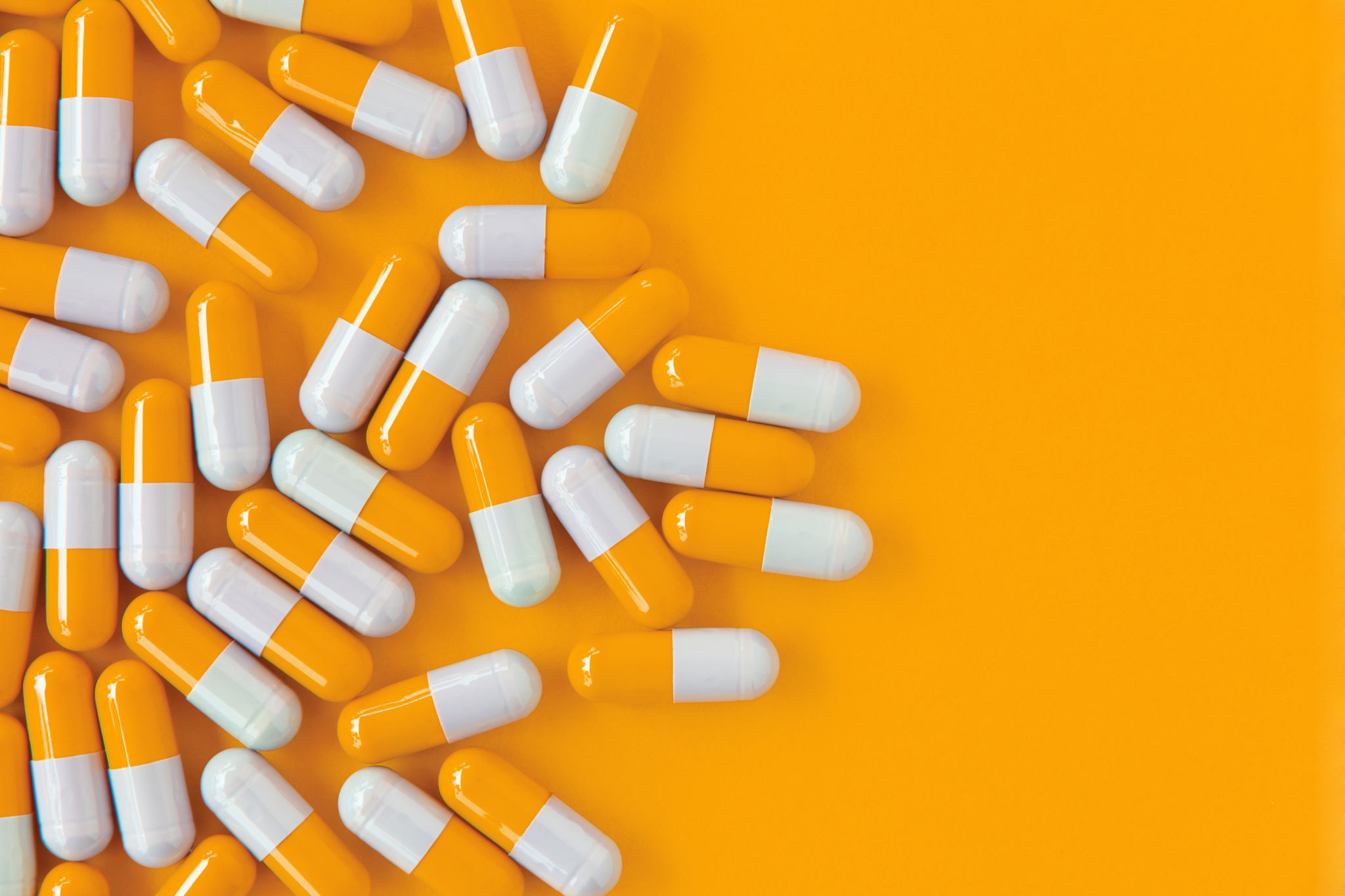 Sonuçları: Katılmaya davet edilen eğitimcilerden 17'si görüşmeyi tamamlayarak bu çalışmaya dahil edilmiştir. Katılımcılar, Avustralya ve Yeni Zelanda'daki okullarda eczacılık etiğini öğretmek için mevcut kaynakların yetersizliğini bildirdiler. Bu sorunu daha da karmaşık hale getiren, uzmanlık eksikliği ve eğitimcilerin kurslarını oluşturmak için kullandıkları geçici süreçti. Değerlendirme yöntemleri kurumlar arasında farklılık göstermektedir. Katılımcılar, okulların açık ve tanımlanmış yönergelerle daha standart bir eczacılık etiği kursuna doğru ilerlemeleri gerektiğini bildirdiler.
Son: Bu çalışma, eczacılık etiğinde iyileştirilmesi gereken birçok alanı belirlemiş ve etik yeterliliği değerlendirmek için bilinen çerçeveleri kullanırken, Miller piramidinin en üst seviyesine bağlı kaynaklar ve ders yapısı geliştirme ihtiyacını ortaya koymuştur.
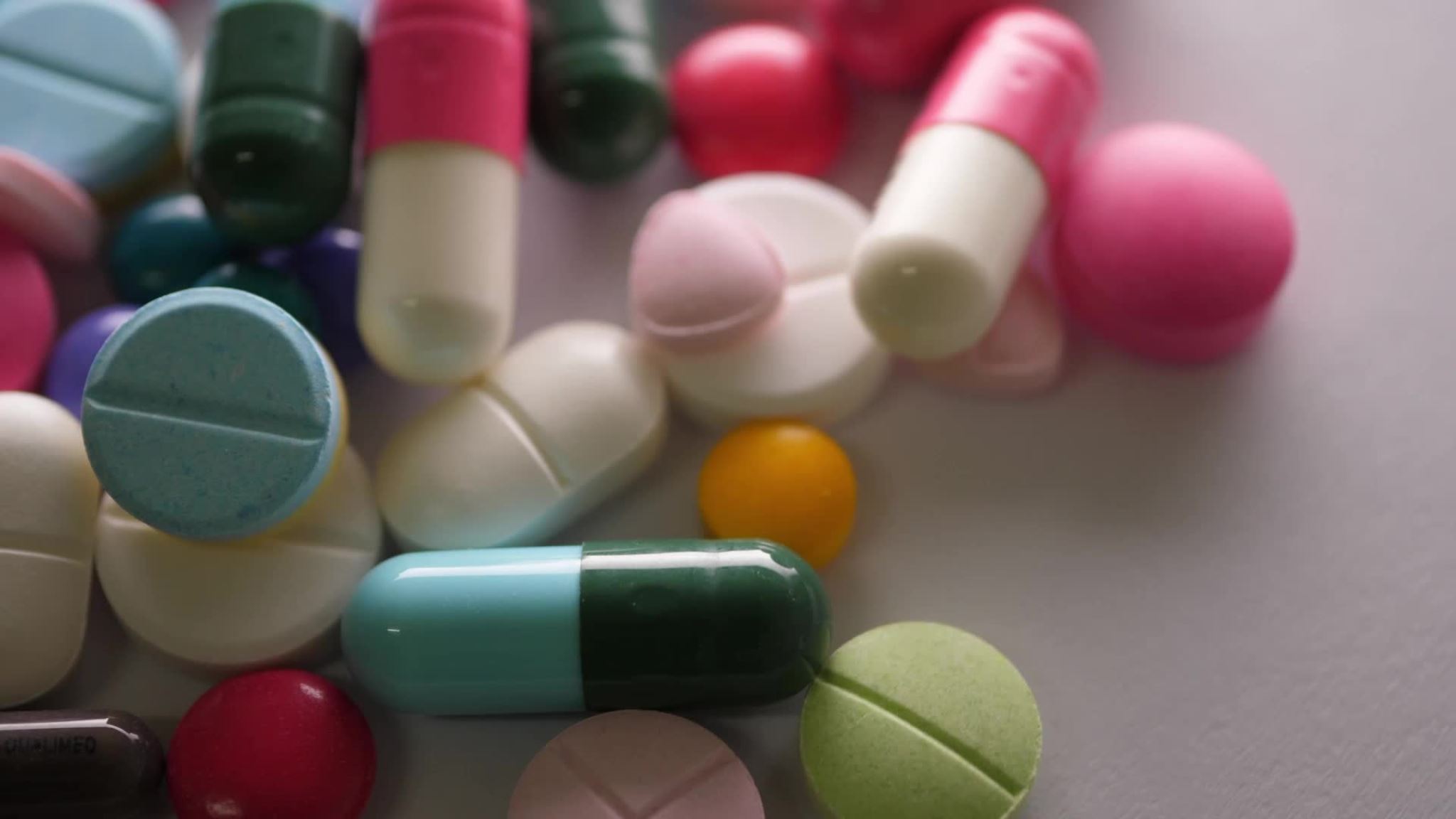 GİRİŞ
Eczacılık uygulamalarında etik karar verme, eczacıların uygun, hasta merkezli bakım sağlamak için sahip olmaları gereken temel bir beceridir. Bu konunun önemine rağmen, öğrencinin konuyla ilgilendiği eğitim çerçevesi, dünya çapında farklı müfredatlara göre değişir. Geleneksel olarak, eczacılık kursları neredeyse tamamen bilim odaklıdır. Bununla birlikte, son yıllarda, dengeli bir eğitim almak için klinik beceriler (örneğin, terapötikler, patoloji yorumlama) ve hasta merkezli bakım becerileri (örneğin, iletişim, empati) geliştiren öğrencilere daha fazla odaklanılmıştır. Bu nedenle, eczacıların günlük uygulamalarının temel bir dayanağı olduğu göz önüne alındığında, lisans eğitiminde etik karar vermeye daha fazla dikkat edilmesi gerektiği sonucuna varılmaktadır. Ancak, bu konuyla ilgili literatürün yetersizliği bunu desteklememektedir. Bazı akademisyenler, hasta merkezli bakımın odak noktası haline gelmesiyle eczacılıkta öğretim etiği modelleri hakkında rapor vermişlerdir, ancak analiz ve değerlendirme kısıtlıdır.
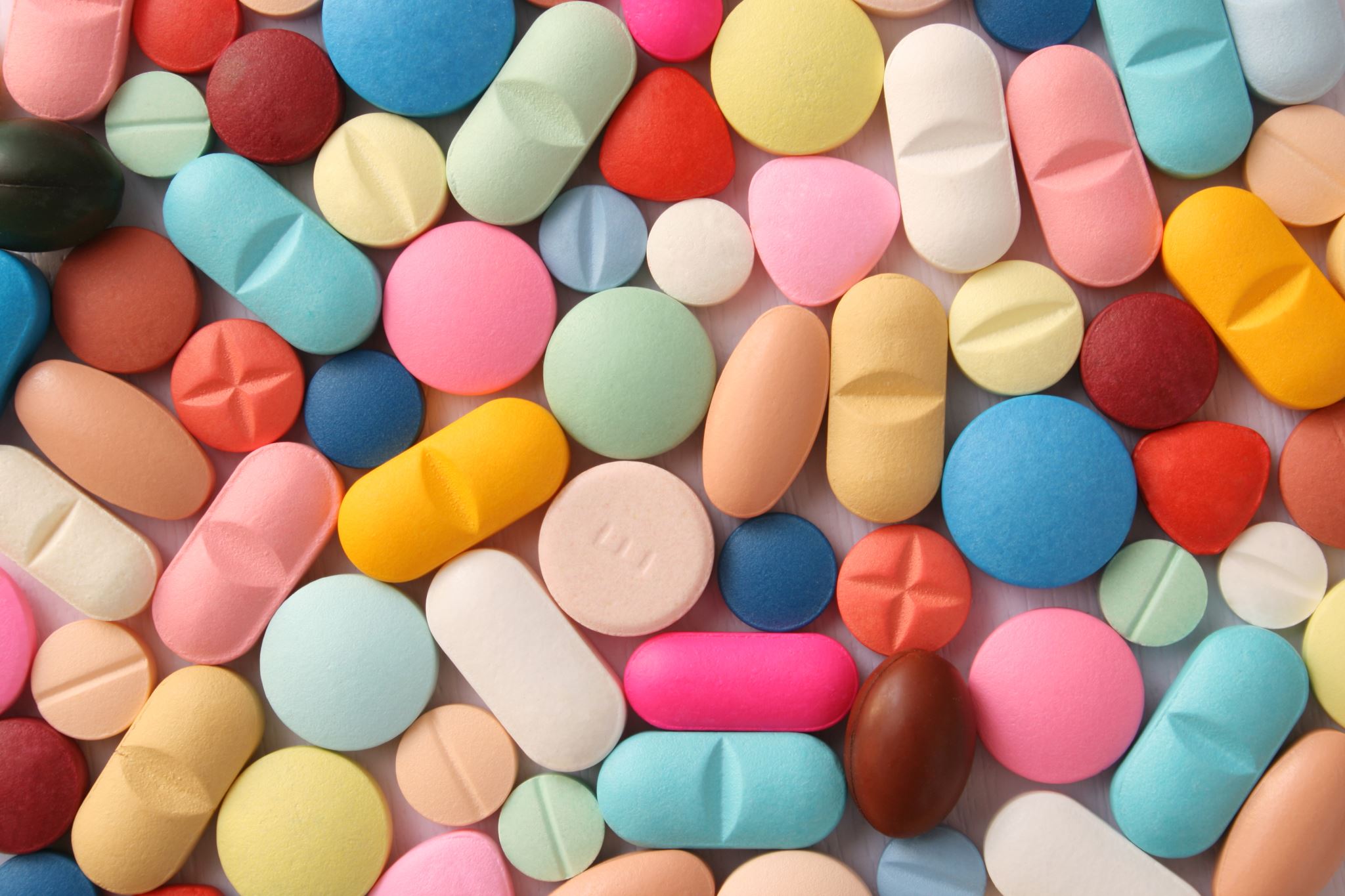 Uluslararası Eczacılık Federasyonu (FIP), 2006 yılında etik ve profesyonel uygulamanın eczacı yetkinliğinin temel taşı olduğunu belirten küresel bir çerçeve yayınlamıştır. FIP, eczacılara daha geniş halkla etkileşimlerinde rehberlik etmek için özerkliğe saygı, yararlılık, zarar vermeme ve adalet gibi temel biyoetik ilkelere odaklanan eczacılardan beklenen mesleki yükümlülükleri ana hatlarıyla belirtir. Buna ek olarak ve bu çerçeve kullanıma sunulmadan önce, diğer ülkeler kendi yeterlilik çerçevelerini sağlamışlardı. Örneğin, Avustralya'daki Eczacılar için Ulusal Yeterlilik Standartları Çerçevesi, son üç yinelemesinde (2012, 2015 ve 2016), öğrencileri didaktik bir öğrenme ortamının ötesinde hayata hazırlayarak mezun adaylarına "profesyonel ve etik uygulama" aşılamak için bir standart belirler.
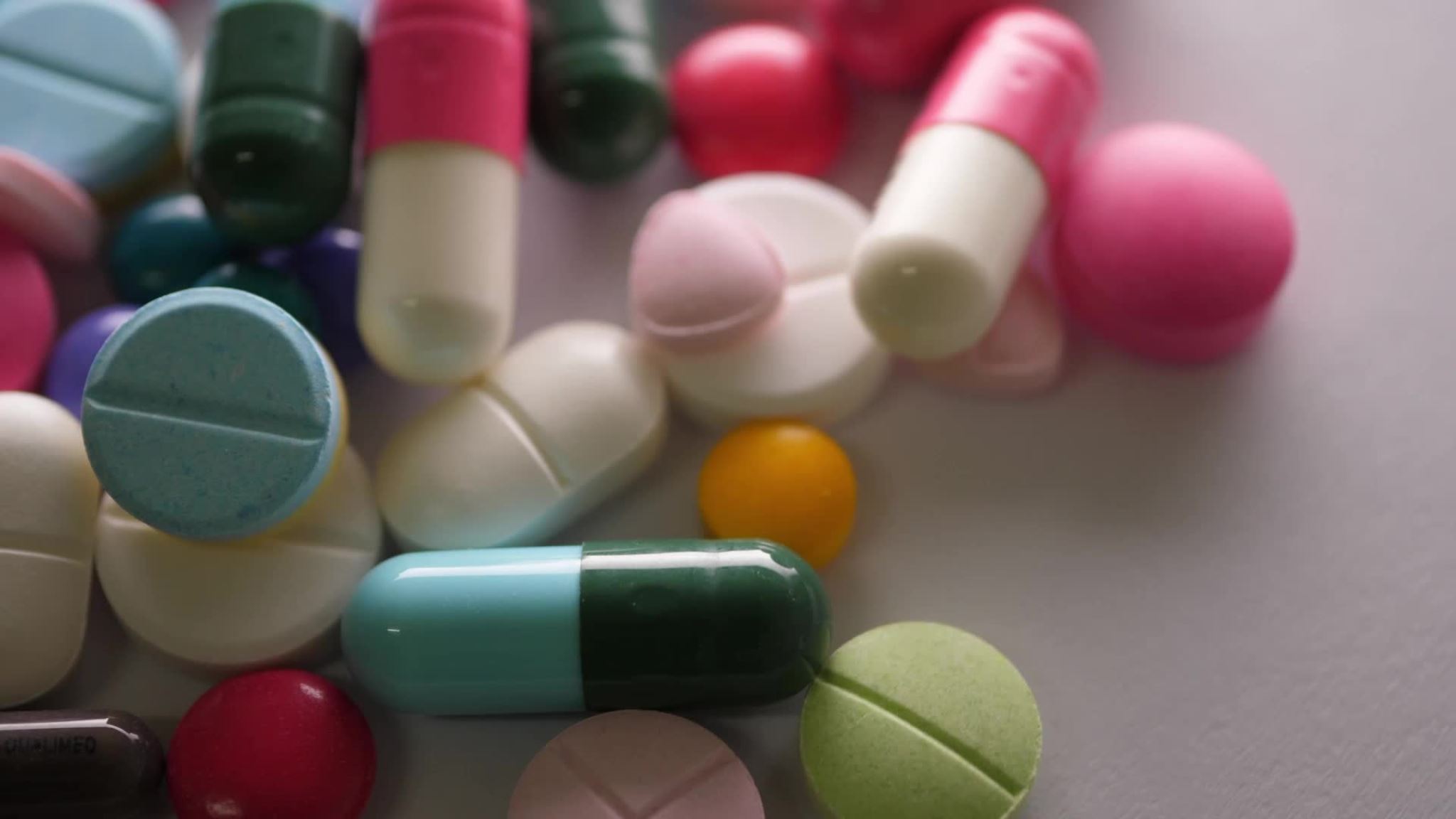 Avustralya'daki akreditasyon kuruluşu olan Avustralya Eczacılık Konseyi (APC), yukarıda belirtilen yeterlilik standartları üzerine inşa edilen eczane akreditasyonu için karşılanması gereken bir kriter olarak öğretim kurumlarının eczacılık etiği öğretimini müfredata entegre etmelerini zorunlu kılmaktadır. Mevcut sürüm, "Öğrenme Alanı 5: Sağlık sistemleri ve profesyonellerin rolleri"nde etik öğretimi için gereksinimleri içermektedir.
Alan 5, "eczacılık mezunlarının etkili, verimli ve kendinden emin bir şekilde çalışabilmeleri için, diğer sağlık profesyonelleri ve diğer bilim insanlarıyla birlikte sağlık sistemleri içinde faaliyet gösterme becerilerini bilmeleri, anlamaları ve bazı becerilere sahip olmaları gerektiğini belirtmektedir. Paylaşma ve başkalarının bilgisine katkıda bulunma sorumluluklarını takdir etmeleri gerekir." Bu alandaki gösterge unsurları, eczacının sağlık sistemindeki rolüne odaklanmaktadır. Öğrencilerin, mesleki etiğin, mesleki uygulama için belirli standartların ve kılavuzların uygulanması yoluyla hastaya karşı bakım görevlerini yerine getirmelerine nasıl izin verdiğine dair bir anlayışa sahip olduklarını belirtirler.
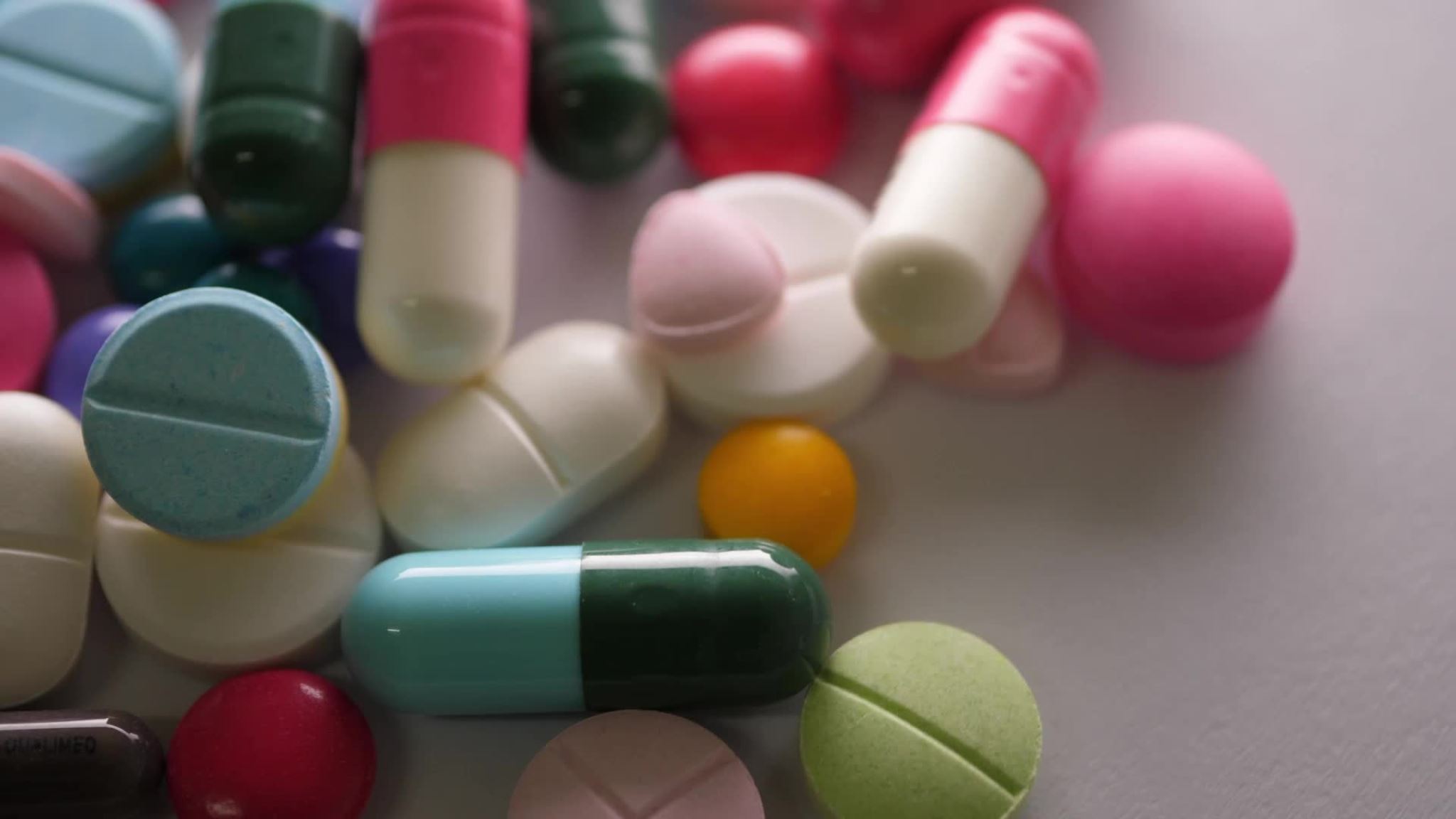 Yukarıdaki çerçeveler ve kuruluşlar, eczacıların etkili bir şekilde uygulamak için bu temel beceriye ihtiyaç duyduklarını belirtse de, bunun nasıl başarılacağı açık değildi. Birleşik Krallık'ta yapılan bir araştırma, eczacılık etiğinin kapsamı ile ilgili literatürü değerlendirmiş ve etik yeterliliği sağlamak için bu kavramların en iyi nasıl uygulanacağı konusunda öğretim organları arasında bir uyum eksikliği tespit etmiştir. Kurumlar tarafından kullanılan çeşitli öğretim modellerinin etkileri, Myers tarafından yakın zamanda yapılan bir çalışmada da özetlenmiştir, burada etik senaryolara verilen çeşitli öğrenci tepkileri, öğretilen ile öğrenilen arasında bir uçurum olduğunu göstermiştir.
Amerika Birleşik Devletleri'ndeki tıp etiği eğitimini analiz eden 2005 tarihli kapsamlı bir inceleme, kullanılması gereken öğretim yöntemleri türleri ile bazı ampirik çalışmalarda açıklanan mevcut öğretim biçimleri arasındaki kopukluğu uzlaştırmaya çalıştı. Yazarlar, etik karar vermeyi öğretmenin, özellikle seçmeli bir ders olarak uygulandığında, grup tartışmalarına vurgu yaparak "bir süreç olarak görülmesi" gerektiği sonucuna varmışlardır, çünkü bu ders yapılarının bir öğrencinin ahlaki akıl yürütme becerilerinde en büyük artışı ortaya çıkardığı kanıtlanmıştır.
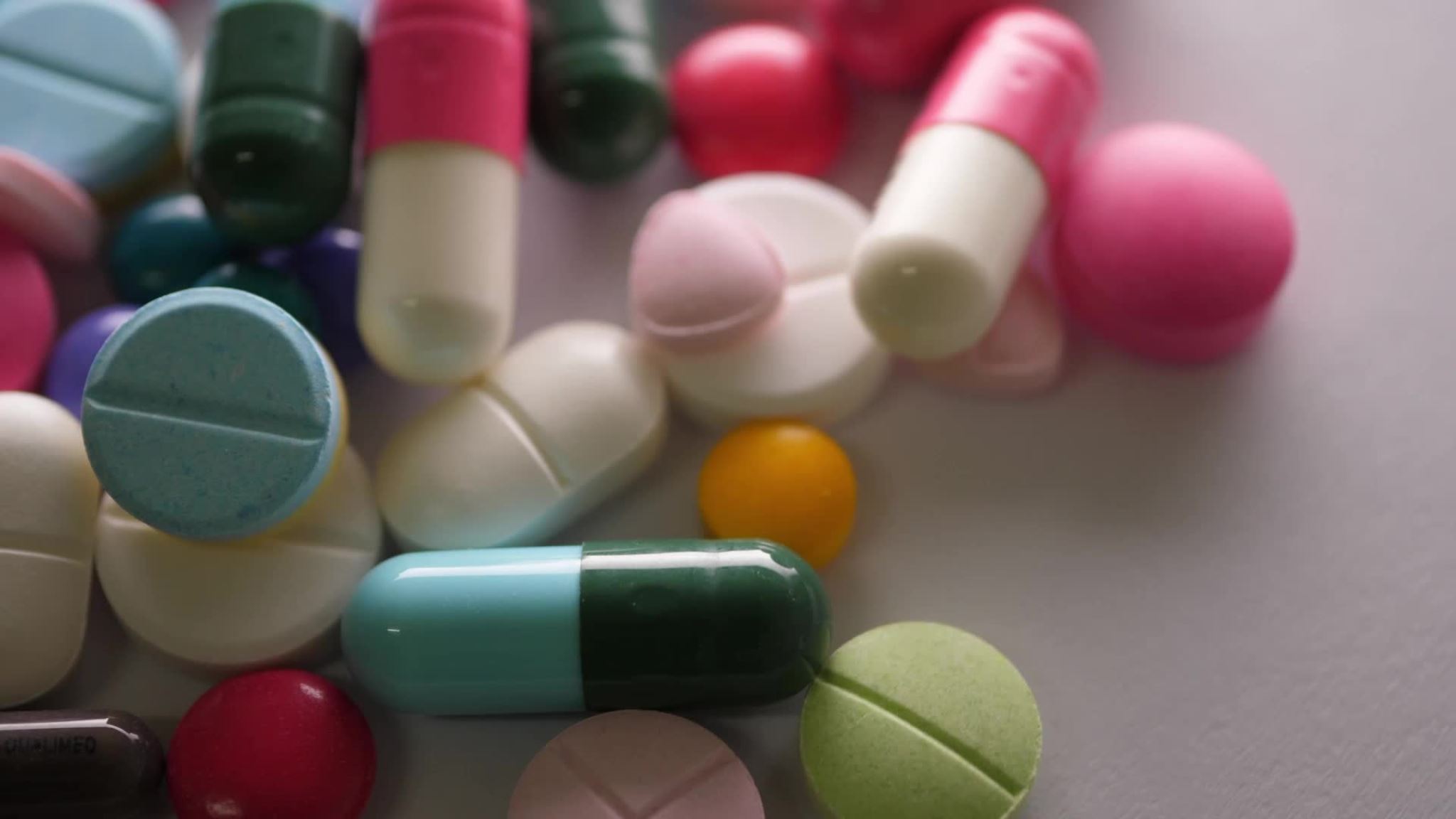 Bu, eczacılık literatüründe, eczacılık etiğini müfredata entegre etmek için bildirilen bazı yöntemlerle desteklenmektedir: tartışma, ekip tabanlı yaklaşımlar, yasal vakaların kullanımı ve ikilem tartışmaları. Bu öğretim yöntemleri ve bunlarla ilişkili değerlendirme görevleri, yetkinlik elde etmek amacıyla dört farklı öğrenme düzeyini özetleyen Miller'ın yeterlilik modeline kategorize edilebilir. Bununla birlikte, bu yöntemlerin sözde "başarısı", doğrulanmış bir araçla güvenilir bir şekilde ölçülmemiştir, bunun yerine her çalışmadaki öğrencilerin geri bildirimlerine ve görüşlerine bağlıdır. Bu, eczacılık literatüründe, eczacılık etiğini müfredata entegre etmek için bildirilen bazı yöntemlerle desteklenmektedir: tartışma, ekip tabanlı yaklaşımlar, yasal vakaların kullanımı ve ikilem tartışmaları.
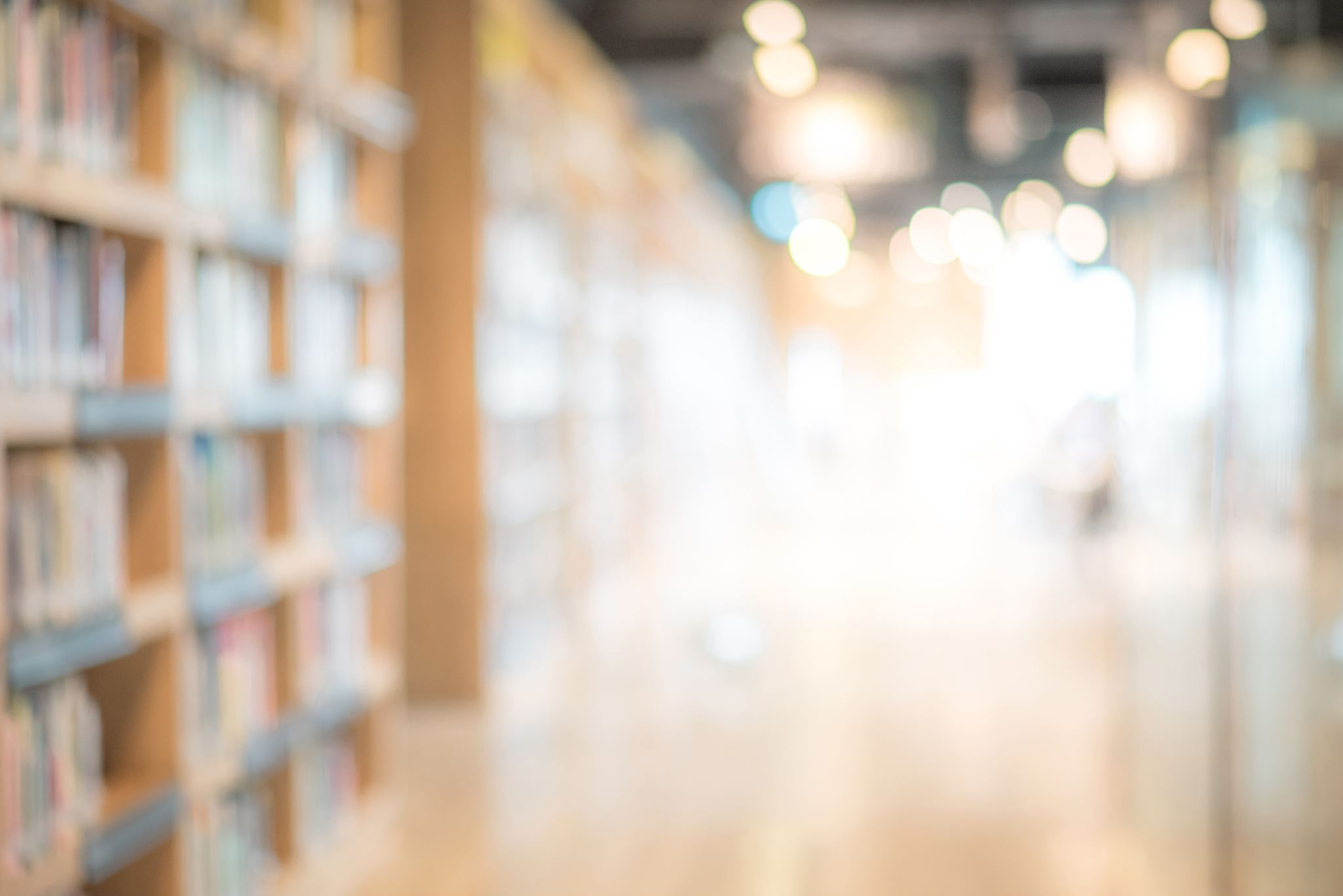 Tartışma ve takım tabanlı öğrenme, görüş ve bakış açılarını paylaşarak öğrenciyi materyalle aktif olarak meşgul etmeyi amaçlar, böylece Miller'ın piramidinde teorik "bilginin uygulamasını" tanımlayan "nasıl olduğunu bilir" bayrağı altına girer. Bu tür öğrenme, vaka temelli veya probleme dayalı öğrenme, tartışma ve simülasyonlar gibi diğer yaklaşımlarla artırılabilir, böylece tartışmalarda öğrenilen becerilerin gösterilmesi yoluyla öğrenciyi "nasıl olduğunu gösterir" seviyesine yükseltir. Miller'ın piramidinin altın standardı, gerçek veya pratik bir klinik ortamda bilgi ve becerileri ayırt etmek için bireyin performansının pratikte davranışı doğrudan gözlemleyerek değerlendirildiği "yapar" düzeyinde yer alır. Miller'ın modeli, bu seviyedeki yetkinliği performanstan ayırır.
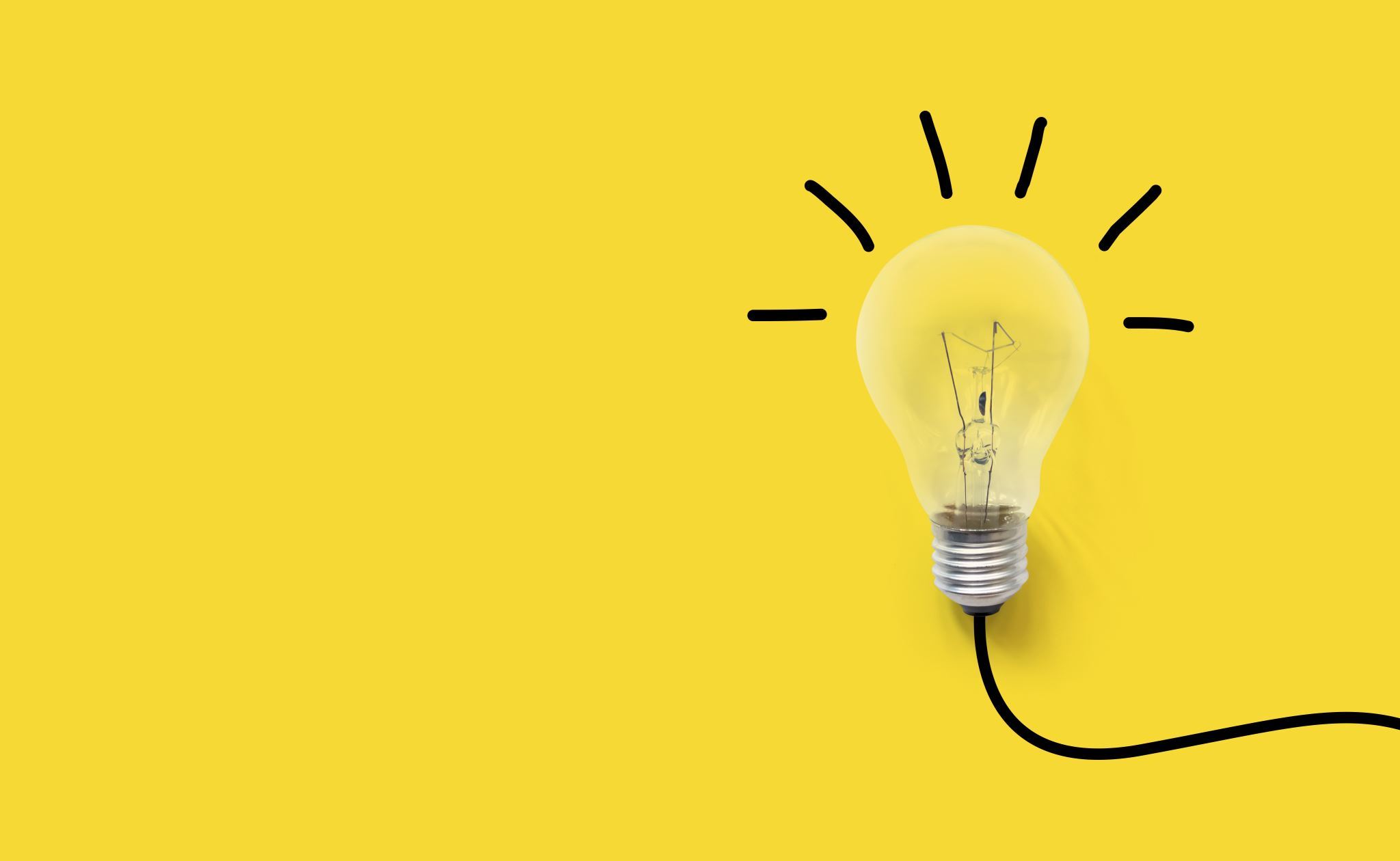 Bu öğretim yöntemleri ve bunlarla ilişkili değerlendirme görevleri, yetkinlik elde etmek amacıyla dört farklı öğrenme düzeyini özetleyen Miller'ın yeterlilik modeline kategorize edilebilir. Bununla birlikte, bu yöntemlerin sözde "başarısı", doğrulanmış bir araçla güvenilir bir şekilde ölçülmemiştir, bunun yerine her çalışmadaki öğrencilerin geri bildirimlerine ve görüşlerine bağlıdır.
Miller'a göre, yetkinliğe ulaşmak için, öğrenci birkaç gelişim aşamasından geçer: önce "nasıl olduğunu bilir"e doğru bir ilerleme yoluyla "bilir"e dayanır, ardından nihai hedef "yapar" olan "nasıl olduğunu gösterir"e geçiş. Örneğin, yasal davaların bir etik öğretme yöntemi olarak analizi, Miller'ın piramidinin temel seviyesini "bilir" yaklaşımı olarak temsil eder, yani karar verme becerilerini uygulama fırsatı olmadan yasal çerçeveler hakkında bilgi sahibi olmak. Bilindiği gibi, tüm yasalar etik değildir ve bunun tersi de geçerlidir.
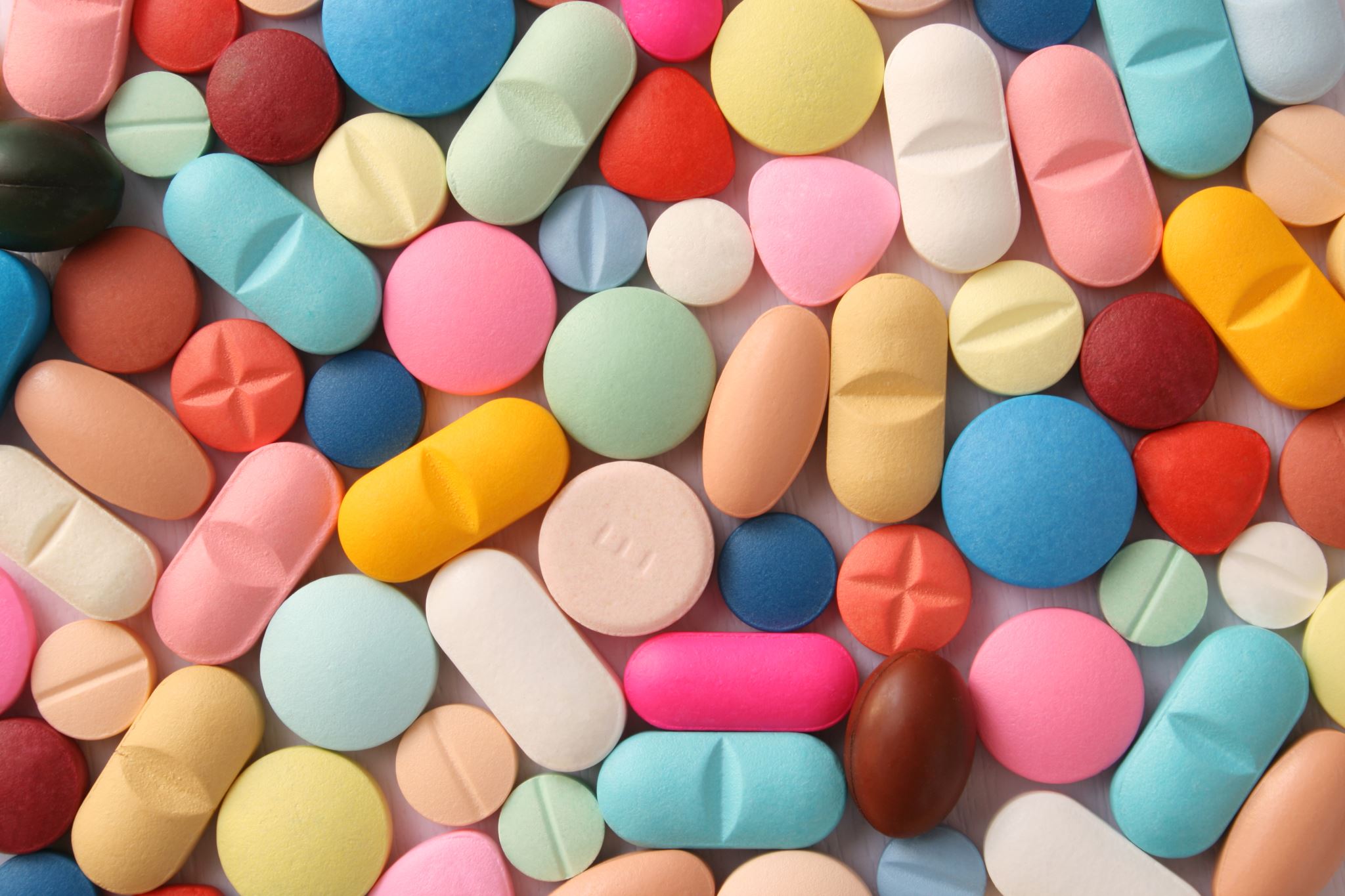 Birleşik Krallık'ta, 2003 yılında Eczacılık Hukuku ve Etik Öğretiminin Sağlanmasının Geliştirilmesi (APPLET) başlıklı bir proje, Birleşik Krallık'taki tüm okullarda standartlaştırılmış eczacılık etiği müfredatı geliştirmek ve öğrencilerin modern uygulamada karşılaşılan etik karmaşıklıkları keşfetmelerine yardımcı olmak için eczacılık okullarındaki öğretmenleri desteklemek amacıyla başlatılmıştır. Program, Birleşik Krallık'taki eczacılık okullarındaki mevcut müfredatın bir analizini ve öğretmenler tarafından bir web sitesi aracılığıyla erişilebilen ortak kaynakların geliştirilmesini içeriyordu. Bu girişim iyi karşılandı ve Birleşik Krallık'ta eczacılık etiğinin öğretilmesi için yaklaşımı ve kaynakları başarılı bir şekilde birleştirmeye başladı. Bununla birlikte, üç yıl sonra bu proje için fon kaybı, APPLET projesi için belirgin bir ivme kaybına ve kuruma özgü müdahalelerin sonuçlarını bildiren bireysel araştırmacılar veya küçük grupların yanı sıra bu alandaki araştırma çıktılarında müteakip bir düşüşe işaret etti.
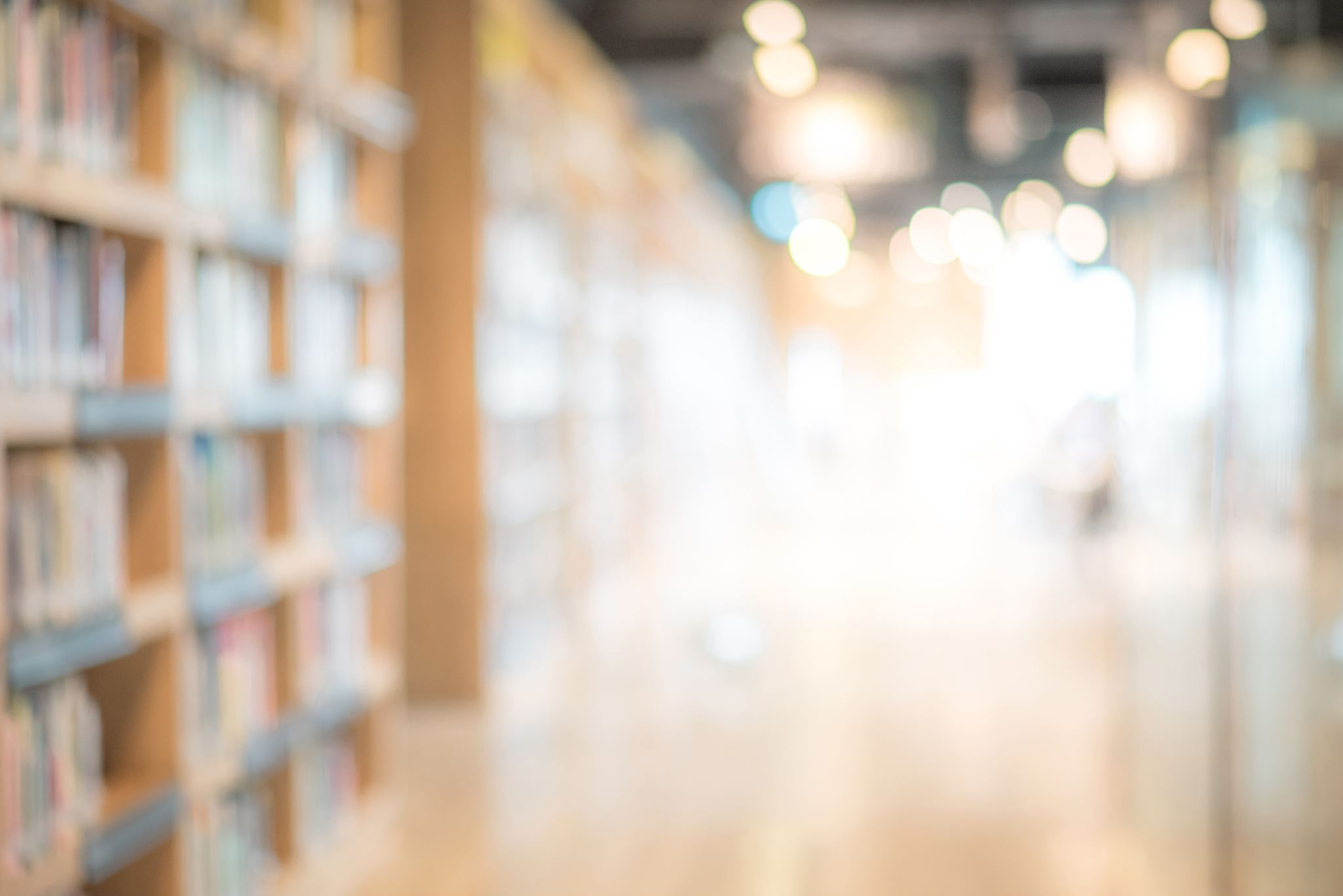 Birleşik Krallık'taki APPLET projesinden farklı olarak, Amerika Birleşik Devletleri'nde etik eğitimi üzerine yapılan araştırmalar, bireysel araştırmacılar veya küçük gruplar tarafından bildirilen bireysel okullarda yürütülen müdahalelere dayanmaktadır. Bu tür çalışmalar inkar edilemez derecede değerli olsa da, öğrencilere eczacılıkta etik karar verme becerilerini öğretmek için altın standart konusunda hala net bir fikir birliği yoktur.
Avustralya perspektifinden bakıldığında, eczacılık etiğinde öğretme ve öğrenme bağlamında müfredat oluşturma ile ilgili çok az literatür bulunmaktadır. Eczacıların uygulanmasında meslek etiği ile ilgili konular Avustralya uygulama ortamında incelenmiş olsa da, Avustralya'da veya yakın komşusu Yeni Zelanda'da bu alanlardaki öğretimi özel olarak araştıran çok az araştırma vardır veya hiç yoktur.
Bu çalışma, bu boşluğu doldurmaya çalıştı ve gelecekteki çalışmalar için müfredat geliştirmeye yönelik bir temel oluşturmanın yolunu açtı. Eczacılık eğitiminde yer alan kilit paydaşların deneyimlerini ve bakış açılarını keşfetmek, Avustralya ve Yeni Zelanda'daki eczacılık programlarında etik öğretiminin mevcut durumu hakkında değerli bilgiler sağlayabilir. Hedeflerimize ulaşmak için, öğretilen materyali, materyalin teslim edildiği yöntemi veya modeli ve bu materyalin öğretiminde yer alan personelin uzmanlığını belirlemeye çalıştık.
Bu makalenin amacı, Avustralya ve Yeni Zelanda'daki yükseköğretim kurumlarında eczacılıkta etik öğretimi için benimsenen eczacılık eğitim stratejilerini araştırmaktır. Bu çalışmanın amacı, eczacılık etiğinde standart bir dersin verilmesi için öğretim modellerini, mevcut kaynakları ve ihtiyaçları araştırmaktı.
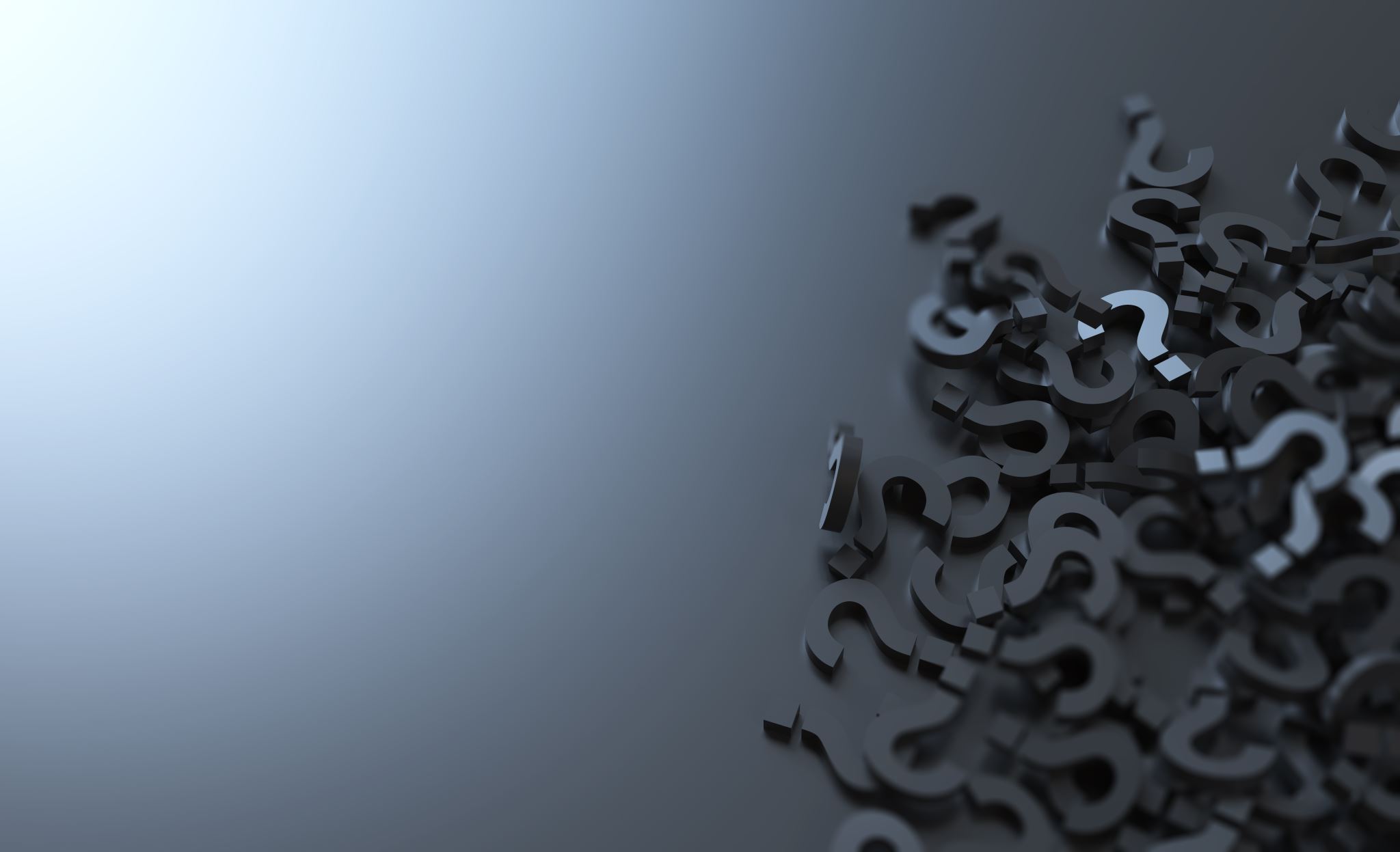 YÖNTEMLER
Bu çalışma, özellikle bu çalışmanın amaçlarıyla ilgili sorularla yürütülen yarı yapılandırılmış görüşmelerin (SBE) kullanıldığı nitel bir çalışmaydı, titizlik, hesap verebilirlik ve yerleşik araştırma yöntemlerine bağlılığı sağlamak için Nitel araştırma öğesi aracı (COREQ-32) kullanıldı. Görüşmeler, mevcut literatüre, çalışmanın amaçlarına ve APC akreditasyon kriterlerine dayalı bir görüşme protokolü  kullanılarak gerçekleştirilmiştir. SGK yöntemi, görüşme için tanımlanmış bir çerçeve sağladığı için seçilmiştir. Sorular (istemlerle birlikte) açık uçluydu ve katılımcıların fikirlerini özgürce ifade etmelerine izin verildi. Tüm görüşmeler kimliksizleştirildi ve güvenli bir şekilde saklandı. Görüşmeler ses kaydı yapıldı (e-posta yoluyla yapılan görüşmeler hariç), kelimesi kelimesine yazıya döküldü ve nitel verilerin yönetimi için NVivo, Sürüm 11'e (QSR International, Melbourne, Avustralya) girildi.
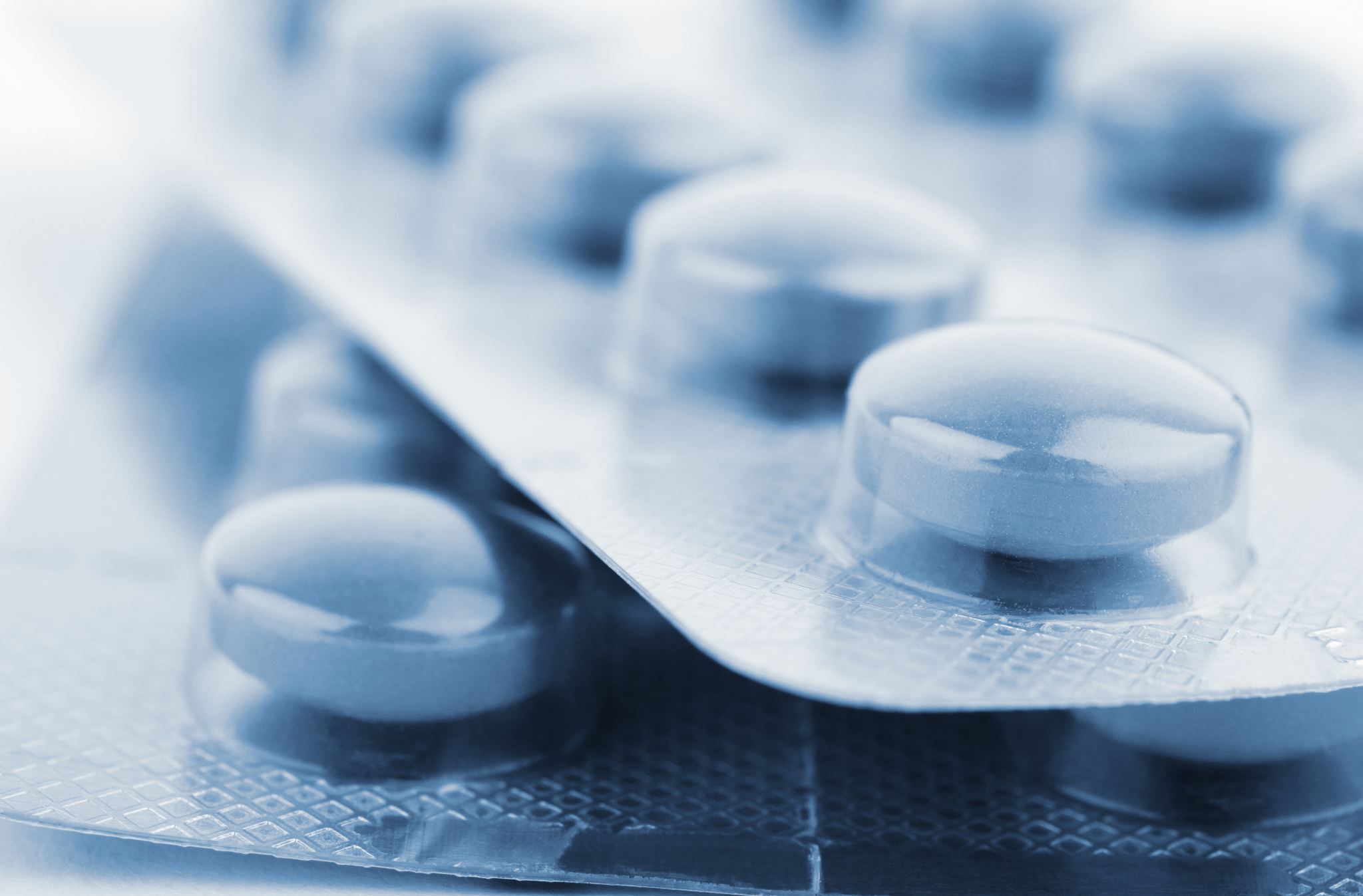 Avustralya ve Yeni Zelanda'da eczacılık programlarında etik öğretimi konusunda deneyim ve sorumluluk sahibi eğitimcileri belirledik ve onları çalışmaya katılmaya davet ettik. Bu çalışmanın yapıldığı sırada Avustralya'da eczacılık programları olan 17 kurum ve Yeni Zelanda'da iki kurum vardı. Görüşmeler, Temmuz ve Eylül 2018 arasında altı ila sekiz haftalık bir süre boyunca gerçekleştirildi. Görüşmeler şahsen, e-posta yazışmaları veya telefonla yapıldı. Görüşmeye başlamadan önce veya e-posta yoluyla yazılı olarak katılımcılardan onay alındı. Bu çalışma için onay, Sidney Üniversitesi İnsan Araştırmaları Etik Kurulu tarafından verilmiştir.
Toplanan verilerden temalar ortaya çıktıkça ilk kodların yinelemeli olarak üretildiği tümevarımsal bir yaklaşımı içeren tematik bir analiz yöntemi kullanılmıştır. Transkriptler Srivastava & Hopwood tematik analiz yöntemi kullanılarak analiz edildi ve NVivo'da kodlandı. Tümevarımsal analiz, tematik veya nitel içerik analizinin en saf şekli olarak kabul edilir.
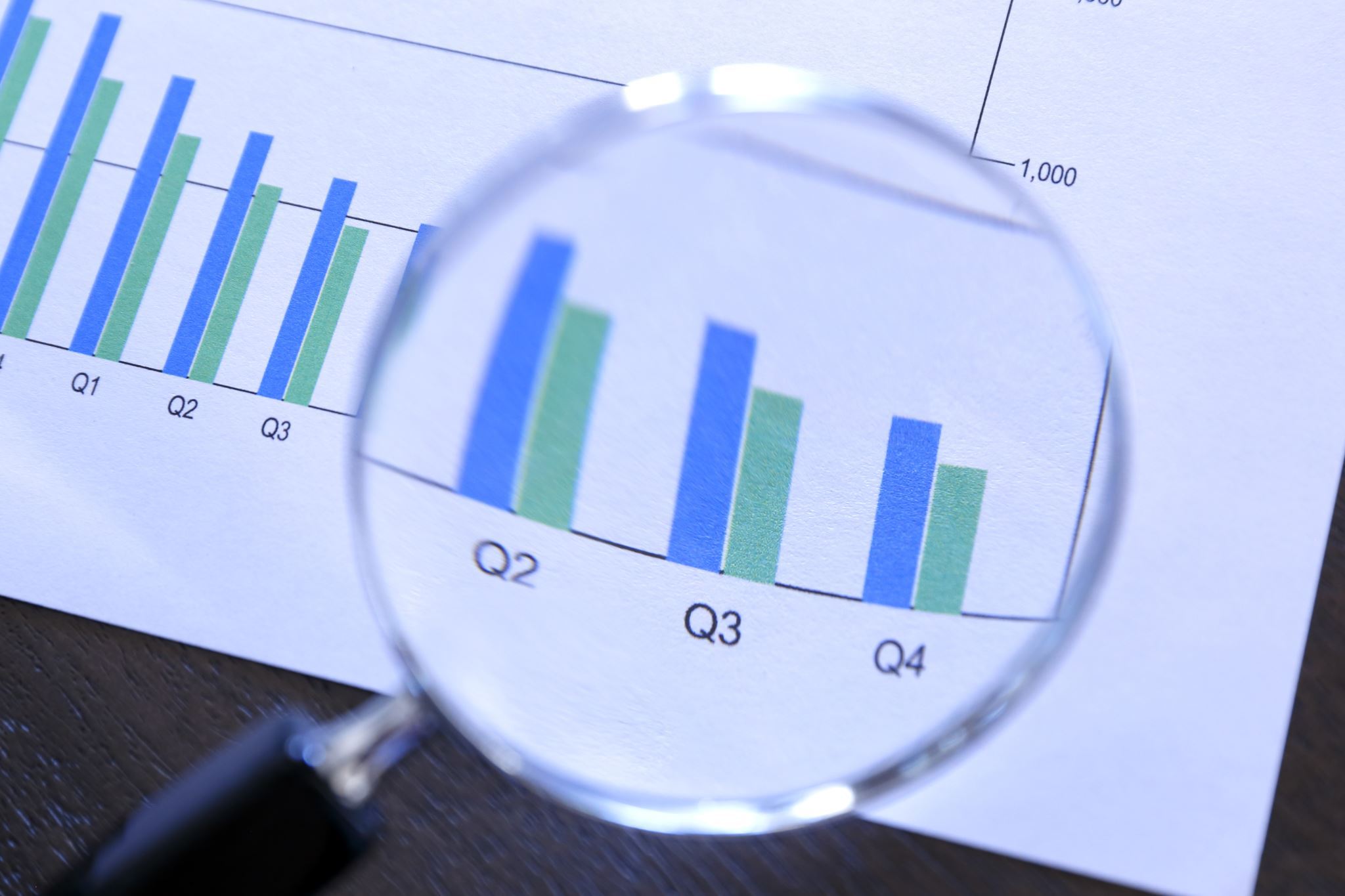 Veri toplama ve analizinden önce temalar için belirlenmiş kategoriler dayatmak yerine, temaların verilerden ortaya çıkmasına izin vermek özellikle uygundur. Yinelemenin rolü, derin bir dönüşlü süreç olarak bilinen şeye uygundur ve verilerin derinliğini analiz etmek ve anlam yaratmak için hayati önem taşırken, aynı zamanda rafine odaklanmanın gerçekleşmesine izin verir. Bu durum, görüşme sürecinde tartışılan konu ve konulara uygun olarak temaların ortaya çıktığı bu çalışmada yapılanlar gibi SGK'lar için ideal bir analiz yöntemi haline getirmektedir.
Transkriptlerin çoklu okumaları yoluyla verilere ilk aşina olmaktan birincil kodlayıcı sorumluydu. Bunu takiben, araştırma ekibinin diğer üyeleri bağımsız olarak transkriptlerin bir örneğini kodladı. Temalar ortaya çıkmaya başladığında, daha geniş araştırma ekibiyle istişare daha fazla iyileştirmeye izin verdi.
Tanımlanmış bir çerçeve geliştirilene kadar kategoriler daha da rafine edildi. Yazılım daha sonra analize yardımcı olacak bir matris geliştirmek için kullanıldı. Verilerin analizi, hem ortak temaların hem de tutarsızlıkların tanımlanmasına ve araştırılmasına izin verdi. Araştırma ekibiyle daha fazla tartışıldıktan sonra nihai temalar üzerinde fikir birliğine varıldı.
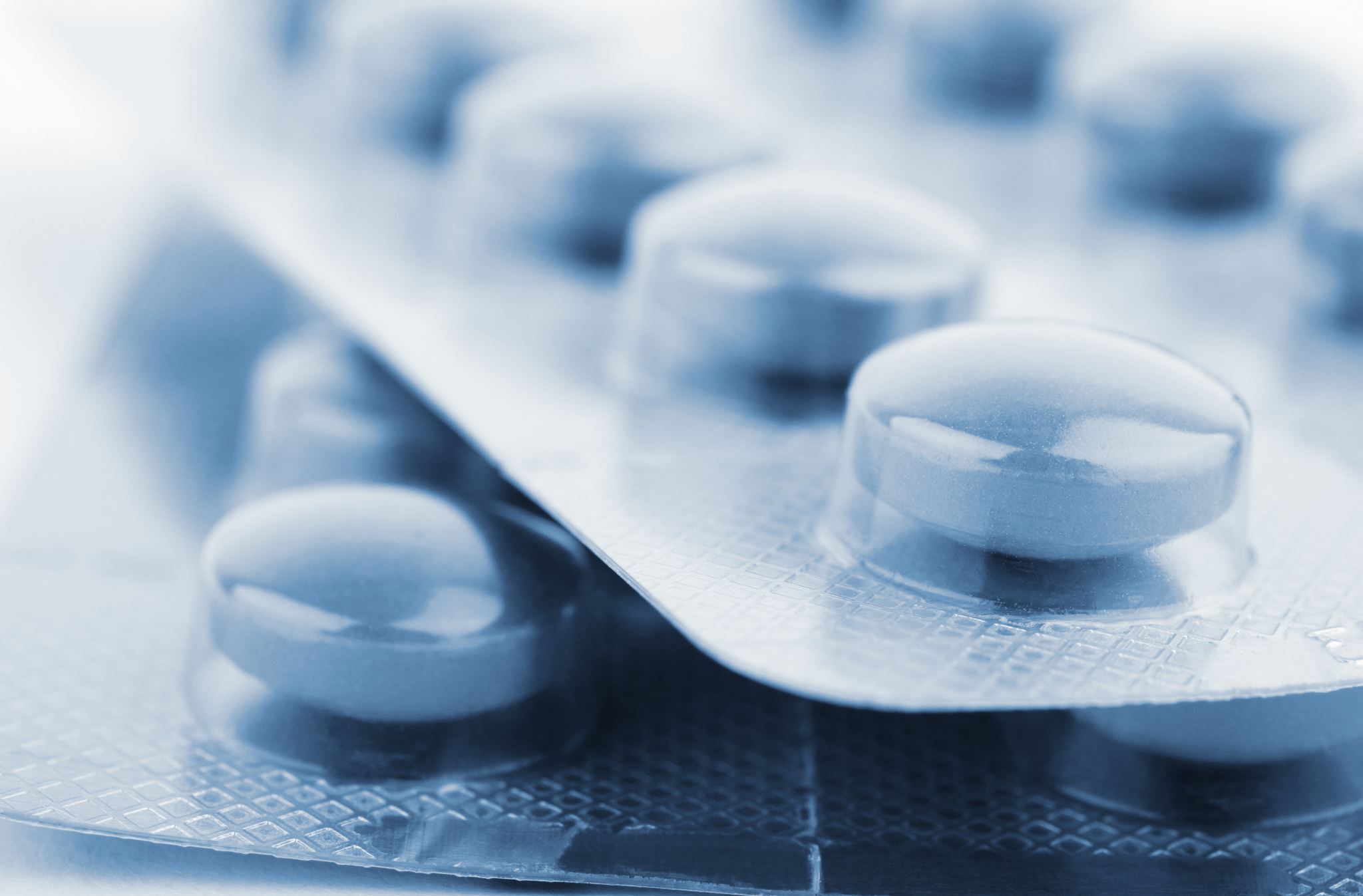 Görüşmeler 17 eczane katılımcısı ile gerçekleştirilmiştir . Bir görüşme daha yapıldı; Ancak, katılımcı ağırlıklı olarak hukuka odaklandığı için içerik alakasız kabul edildi.
Görüşme transkriptlerinin analizinden beş ana konu ortaya çıkmıştır: eczacılık etiği derslerinin iskelesi (yani, ders/müfredat yapısı tanımı), etik yeterliliğin değerlendirilmesi, eğitmenlerin uzmanlığı, kaynak eksikliği ve gelecek için öneriler.
Eczacılık Etiği Derslerinin İskele Eksikliği
Görüşmelerden ortaya çıkan ilk konu, eczacılık etiği katılımcıların çoğunluğu, eczacılık etik programlarının yapısı için pedagojik bir gerekçe tanımlamakta zorlandı. Bazıları, daha geniş bir bakış açısı sağlamadan programlarının içeriğiyle ilgili belirli ayrıntılara odaklandı, örneğin, kursun bir bütün olarak eczacılık müfredatına nasıl uyduğu. Derslerini tanımlarken, bazı katılımcılar etik ders yapılarının parçalanmış, kopuk ve farklılaşmamış olduğu ve çoğu zaman mesleğin yasalarının öğretimiyle karıştırıldığı gerçeğine istifa ettiler.
Hiçbir katılımcı, kurumlarında tanımlanmış, bağımsız bir etik kursu aldığını bildirmedi. Tüm eğitimciler, okullarının müfredatının etik bileşeninin diğer daha geniş kapsamlı kurslara (genellikle hukuk dersi, ancak bazen klinik veya terapötik kurslar) küçük bir katkı olarak hizmet ettiğini doğruladı. Çoğu durumda, etik, öğrencilere sağlanan ders materyalleri şeklinde sonradan düşünülmüş veya en fazla kısa bir genel bakış olarak öğretilmiştir. Hatta bazı katılımcılar, etik konusunun sadece kendi okullarında ismen var olduğunu ve bu alanda öğrencilere çok az içerik sunulduğunu itiraf ettiler.
Katılımcıların çoğu, APC standartları veya etik kurallar gibi herhangi bir kıyaslama veya akreditasyon standardına atıfta bulunmamıştır. Bunun yerine, etik içerik açısından geçici olarak çalışıyor gibiydiler. Örneğin, bir katılımcı, dersleri sırasında etik senaryoları doğaçlama yaparak, etik davranışı göstermek için sempati / empati değerlerini kullanarak etik içeriği nasıl öğrettiklerini açıkladı . Müfredat tasarımına yönelik gelenekçi bilim odaklı bir yaklaşımın bazı kalıntıları, etiğin (eczacılık uygulama disiplininin bir parçası olarak) kursun ilerleyen zamanlarına kadar tanıtılmadığı yaygın olarak bildirilmiştir. Bu programlarda, ortak, bilime dayalı bir ilk yıl, ikinci yılda eczacılık uygulamalarına derinlemesine odaklanmadan önce geldi.
Bazı eğitimciler, APC'yi bu alandaki yön eksikliğinden ve etik için tanımlanmış bir dizi öğretim faaliyetinin ana hatlarını çizmemekten sorumlu tuttular. Müfredatın bilime dayalı yönleri (örneğin, farmakoloji) somut yönergelere sahipken, etik öğretimi tipik olarak eğitmenlerin anekdot deneyimlerine dayanıyordu ve net bir pedagojik iskele yoktu. Katılımcılar tarafından bildirildiği gibi, bu yön eksikliği, eğitimcileri eldeki kaynaklarla kendi etik dersi versiyonlarını oluşturmaya bıraktı.
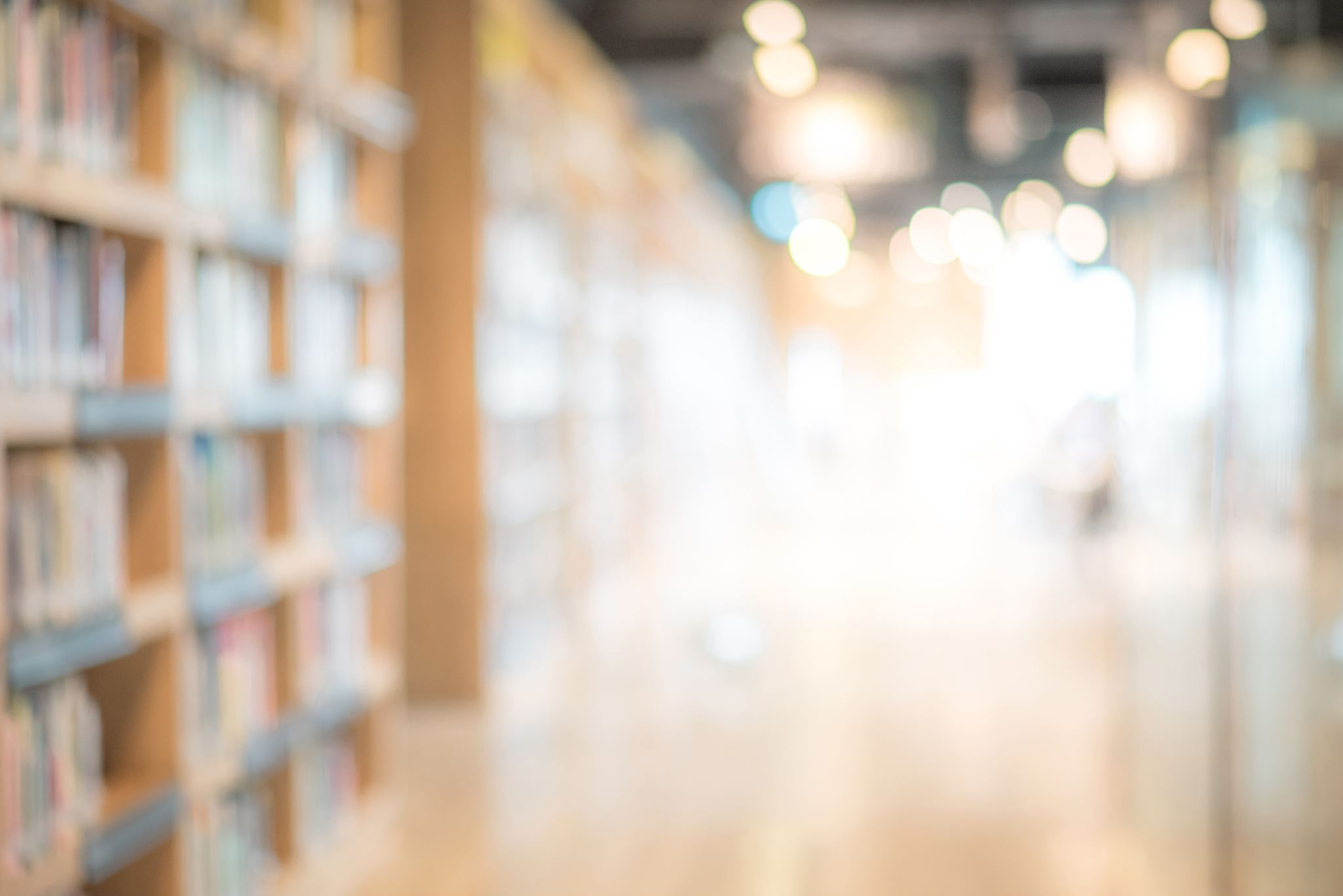 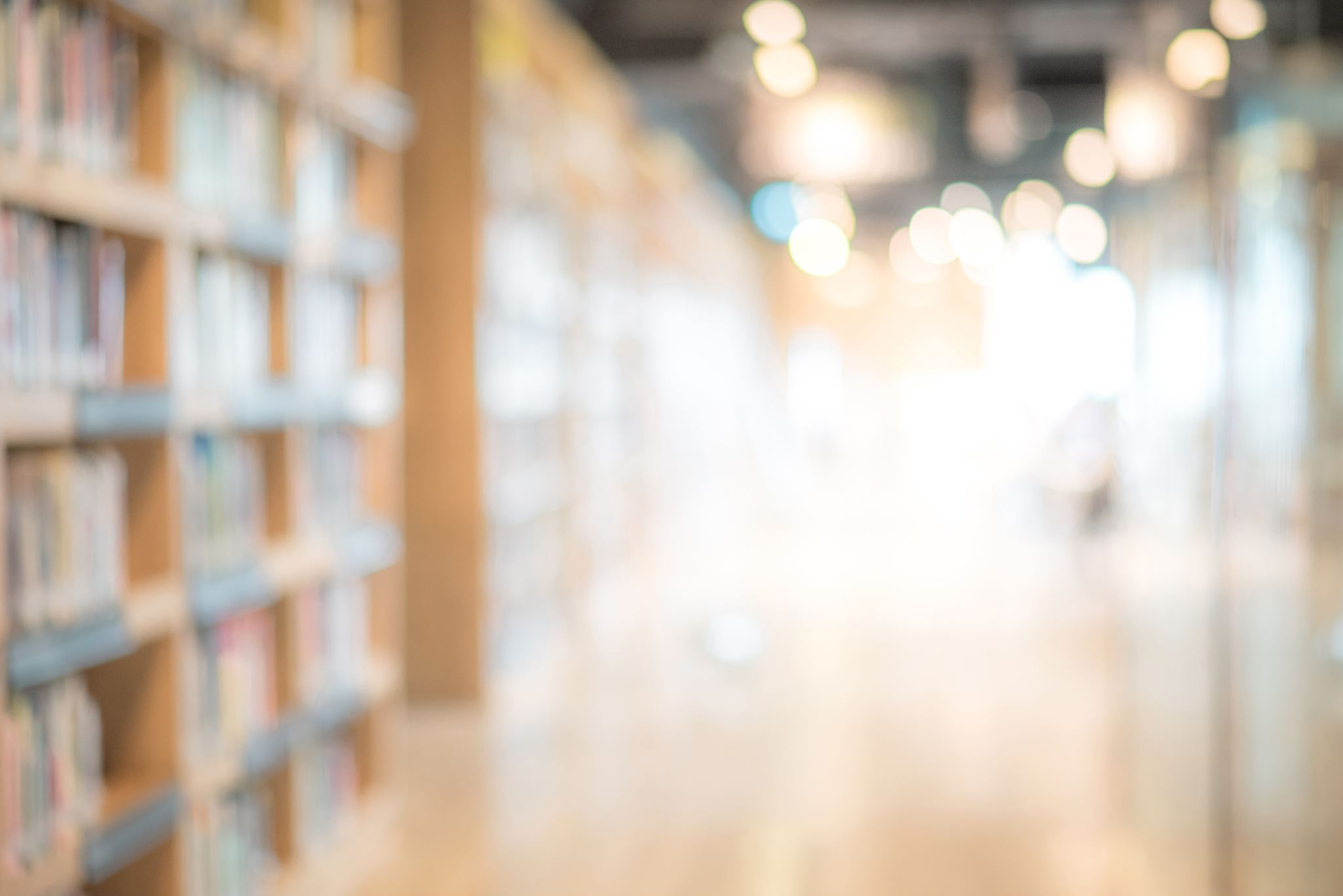 Kullanılan öğretim yöntemlerinin ve içeriğinin, katılımcılar tarafından araştırmadan ziyade kişisel olarak işe yarayacağına inandıkları şeylere dayanarak kendi seçtikleri veya kararlaştırıldığı bildirildi. Kullanılan kaynak türlerini tanımlarken, katılımcılar materyalleri için kişisel gerekçelerini açıklamada kendilerini güvende hissettiler. Ancak diğerleri, kurs yapılarını oluşturmak için hangi kaynakları kullandıklarını açıkça belirtme konusunda daha az emin görünüyordu. Bir katılımcı  öğrencilerine etiğin genel ilkelerini açıklamak için bir papazı sınıfa davet etti.
Birçok yükseköğretim kurumunda ortak bir konu, etik derslerin öğretilmesi için didaktik derslerin ve ardından ilgili eğitimlerin ve atölye çalışmalarının kullanılmasıydı. Birçoğu, ders-atölye kombinasyonunun, materyal sunma ve ardından öğrencileri etikle ilgili konuşmalara dahil etme konusunda etkili bir yaklaşım olduğunu düşünüyordu. Ancak hiçbir kurumun etik konusundaki eğitimlerini/atölyelerini nasıl uyguladıkları ve yürüttükleri konusunda standart bir yaklaşım yoktu, bu da üniversite programları arasında önemli farklılıklara neden oluyordu.
Etik Yeterliliğin Değerlendirilmesi
Bu çalışmadan ortaya çıkan ikinci en uygun konu, etik yeterliliğin değerlendirilmesiydi. Birçok akademisyen, etik derslerinin uygulama bileşeninin değerlendirilmesinde kullanılan dereceli puanlama anahtarı türlerini tanımlayabilse de, önemli bir çoğunluk dereceli puanlama anahtarının arkasındaki mantığı açıklayamadı. Bazı katılımcılar, önceki bir koordinatör tarafından oluşturulan bir değerlendirme listesini kullandıklarını bildirirken, diğerleri yeni bir etik dersinde öğrenci performansını değerlendirmede kullanmak üzere kurum içinde yeni bir değerlendirme listesi oluşturduklarını bildirdi.
Değerlendirme türleri kurumlar arasında büyük farklılıklar göstermiştir. Birçoğu "yazılı yansımalar" kullanırken, diğerleri pratikte etik ikilemleri tanımlayan senaryolar hakkında kısa cevaplı sorular kullandı. Hemen hemen tüm katılımcılar, öğrencilerin temel ilke bilgilerini değerlendirmek için programlarının bir aşamasında çoktan seçmeli soruların kullanıldığını kabul etti. Bununla birlikte, birçok kişi bunun gerçek etik karar verme yetkinliğini değerlendirmenin etkisiz bir yolu olduğunu kabul etti. Birkaçı, Miller'ın piramidinin "nasıl olduğunu gösterir" seviyesine, simüle edilmiş hasta yaklaşımlarını öğretim etiğine dahil ederek ulaşmayı başardı.
Öğretim elemanları arasında etik konusunda uzmanlık eksikliği
Bir sonraki konu, eğitmenlerin uzmanlığıydı. Katılımcıların çoğunluğu, kariyerlerinin herhangi bir aşamasında mesleki etik konusunda eğitim eksikliği olduğunu bildirmiştir. Kendi alanlarında yüksek eğitim almalarına rağmen, bu çalışmada görüşülen eğitimcilerin çoğunluğunun meslek etiği konusunda daha önce hiç eğitim almamış veya çok az eğitim almış durumdadır. Birçoğu bu alanda gelecekteki eğitim ve öğretim için bir istek bildirdi.
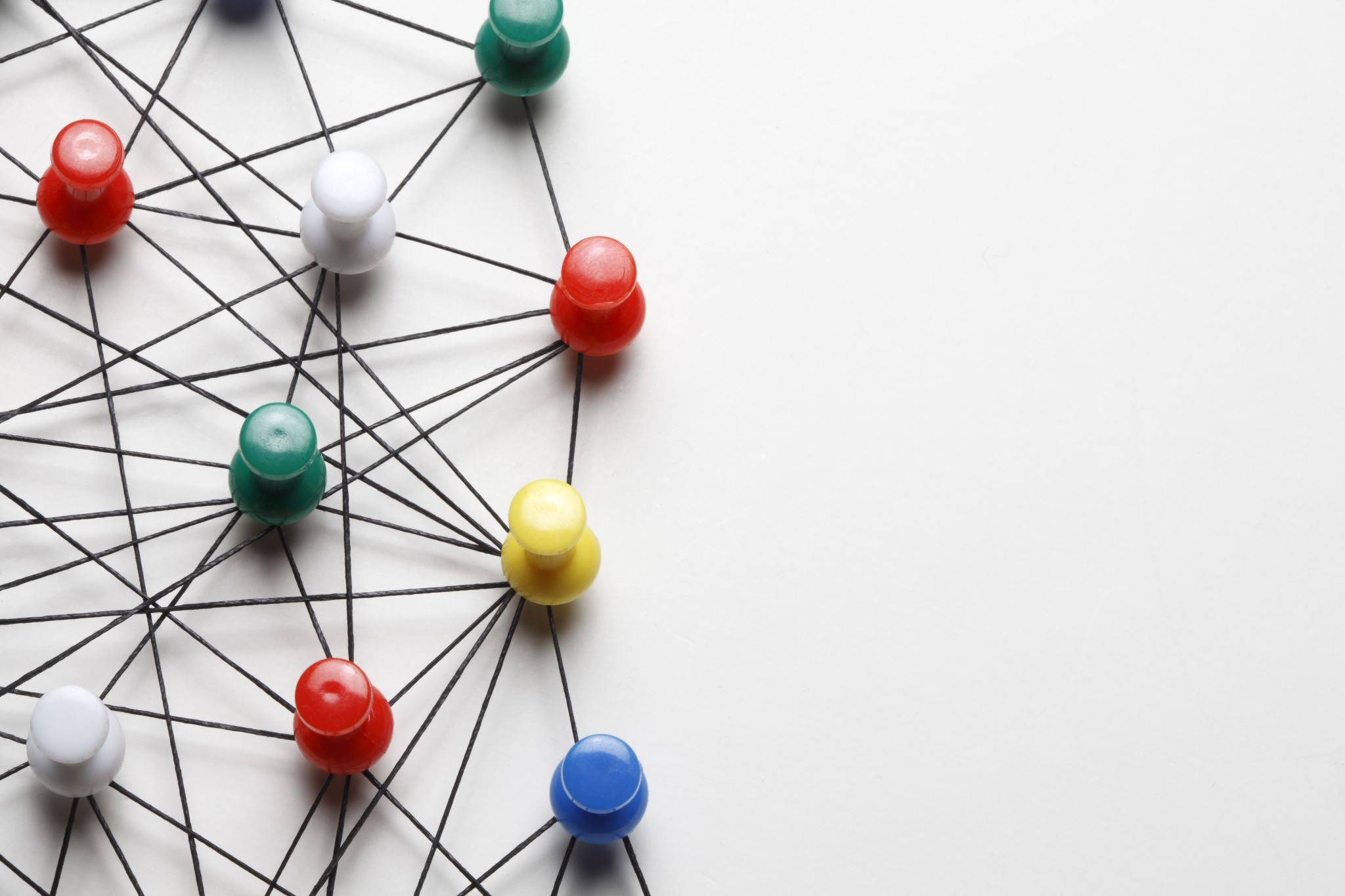 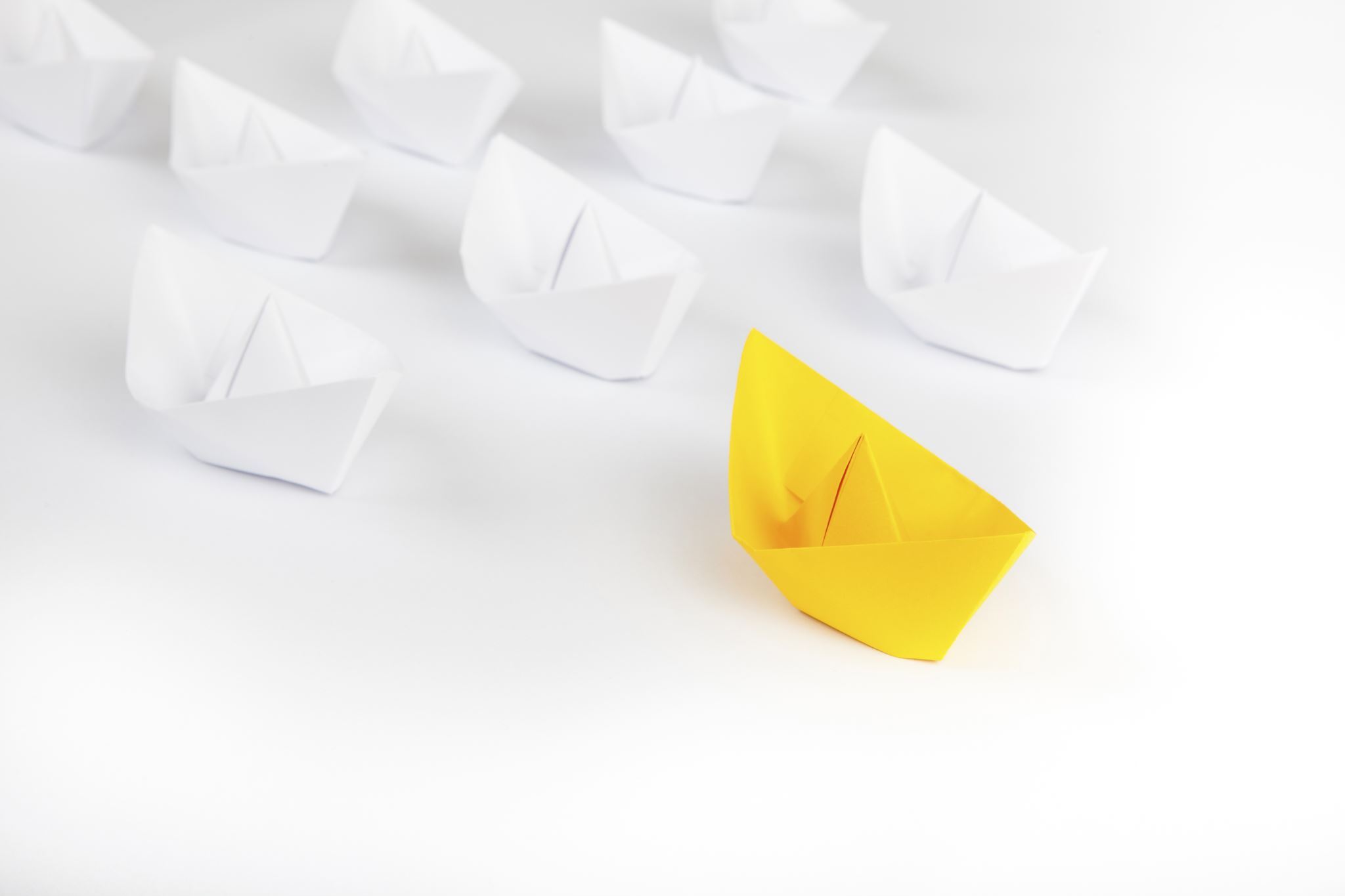 Mesleki etik konusunda eğitim eksikliği, mesleğin Etik Kurallarının farklı biçimlerine genel bir yabancılıkla da ilişkiliydi. Sadece iki eğitimci Etik Kurallardaki ilkeleri refleks olarak tanıyabilecek donanımdaydı. Diğerleri ya kurallara hiç güvenmedi ya da daha genel bir tıp etiği perspektifine sahipti.
Öğretim etiğine yönelik bu bireyselleştirilmiş yaklaşım temel olarak üç değişkene dayanıyordu: eğitimcinin kendisi, eğitimcinin bilgisi veya eksikliği ve eğitimcinin role atanma koşulları. Bazı genç, deneyimsiz eğitimciler genellikle etik alanında resmi niteliklere sahip olmadan veya önce eğitimi tamamlamaları gerekmeden kursa verildi. Bir örnekte, bir katılımcı, koordinatör olarak seçilmesinin temeli olarak odadaki en fazla etik bilgisine sahip olduğunu hatırladı
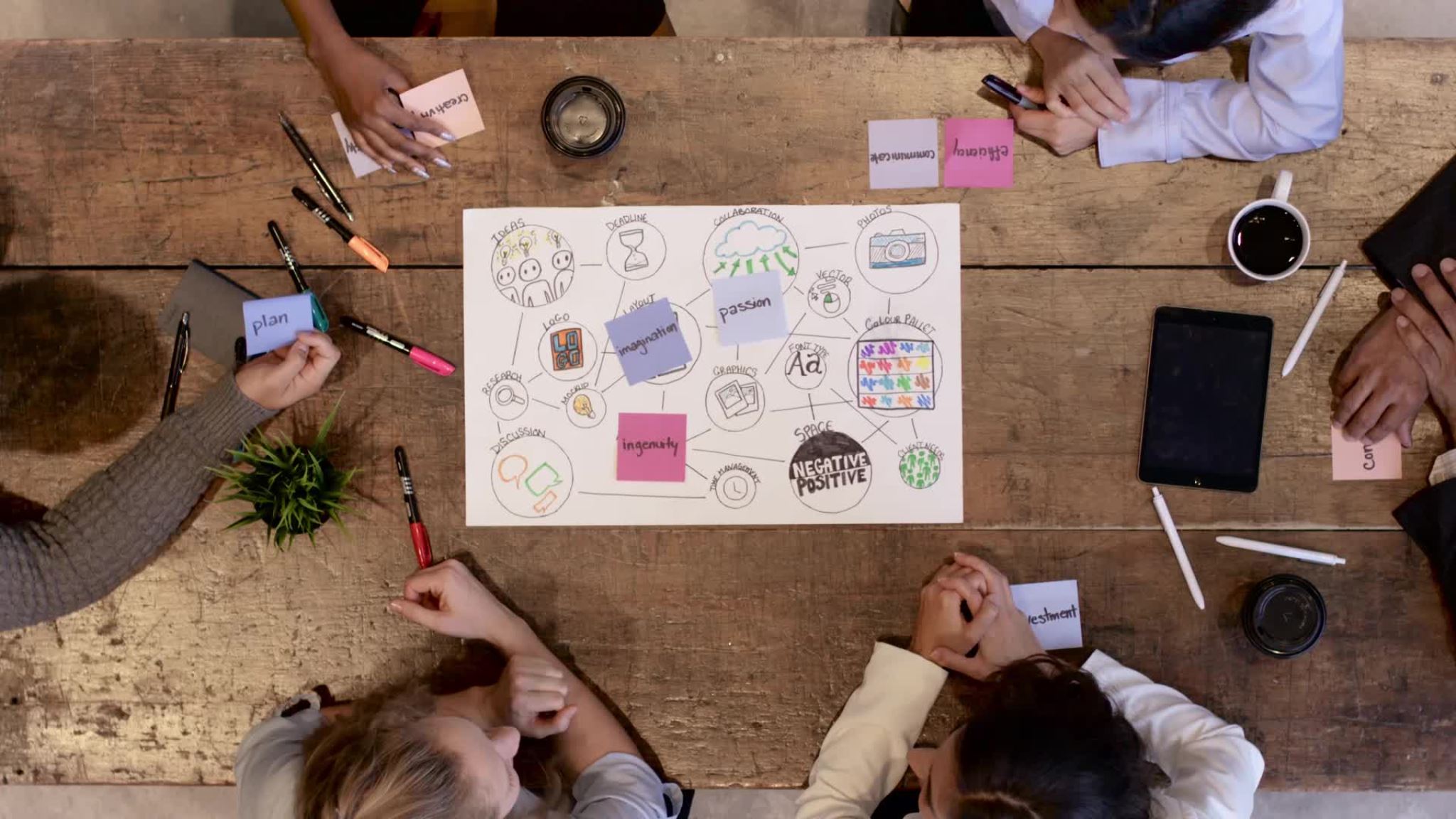 Etik Öğretmek için Kaynak Eksikliği
Katılan tüm eğitimciler arasındaki bir diğer ortak konu, eczacılıkta etik eğitimi için ayrılan kaynakların yetersizliğiydi. Akademisyenler, güvenecekleri çok az şeyin olduğu durumları tanımladılar ve birçoğu, kolayca erişilebilir ve uygulanabilir geçici bir kaynak oluşturmak için kendi aralarında bilgi paylaşmayı tercih etti.
Bu kaynak eksikliği göz önüne alındığında, eğitimcilerin çoğu, etik müfredatlarını oluştururken kullanmak üzere çeşitli dergi makaleleri, son haber makalelerinin kupürleri, denizaşırı yazarlar tarafından yazılmış hukuk ve etik ders kitapları, uluslararası vaka çalışmaları ve Etik Kurallarından oluşan bir önbellek derlemiştir. Birkaç katılımcı tarafından bahsedilen bir kaynak, Avustralya Eczacısı'nda konulara ve tartışmalara rehberlik etmek için kullandıkları "Etik İkilemler" başlıklı bir diziydi.
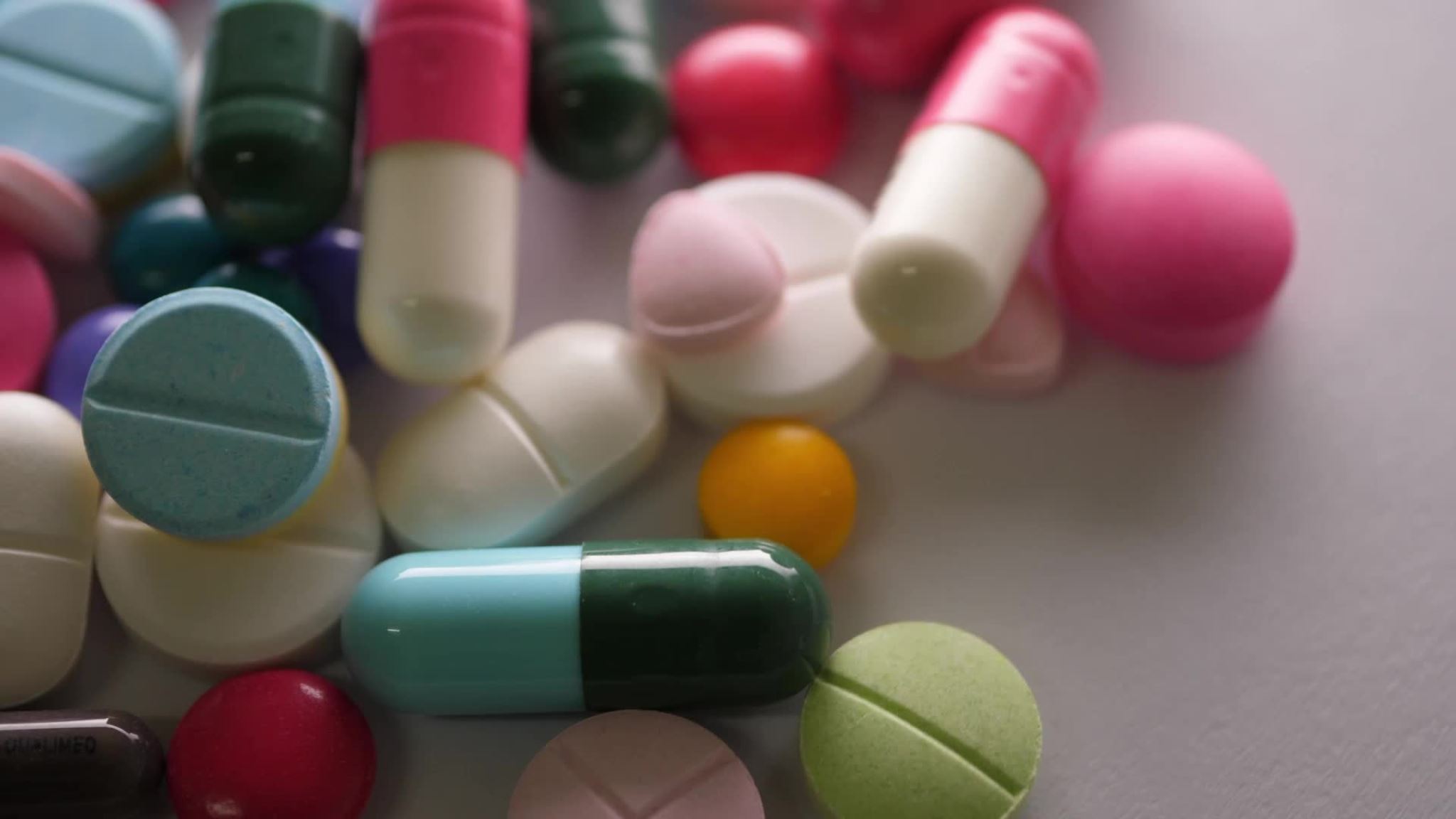 Eczacılık Etiği Eğitiminin Geleceğine Yönelik Öneriler
Son konu, katılımcıların gelecekte eczacılık etiğinin öğretilmesine ilişkin önerileriydi. Katılımcıların çoğu, geleceğe yönelik vizyonları sorulduğunda yanıtlarında açık ve doğrudandı. Genel fikir birliği, açıkça tanımlanmış yapı ve içerikle tasarlanmış bağımsız bir etik kursunun geliştirilmesini destekliyordu. Bazıları, etiğin diğer konularla ortak gruplandırılması üzerine derin düşüncelere daldı ve konuyu doğru bir şekilde öğretmek için etiğin bağımsız bir konu olarak görülmesi gerektiğini vurguladı. Dersi öğretmenin benzersiz bir yolu olarak, bazıları bir dizi sağlık disiplininin ayrı ayrı değil, birlikte etik hakkında bilgi edinebileceği meslekler arası bir eğitim planı fikrini önerdi. Bazıları, öğrencilerin başlangıçta diğer mesleklerle birlikte etik hakkında bilgi edinecekleri, daha sonra eczacılık sınıfında özel eğitim alacakları bir kursu savundu.
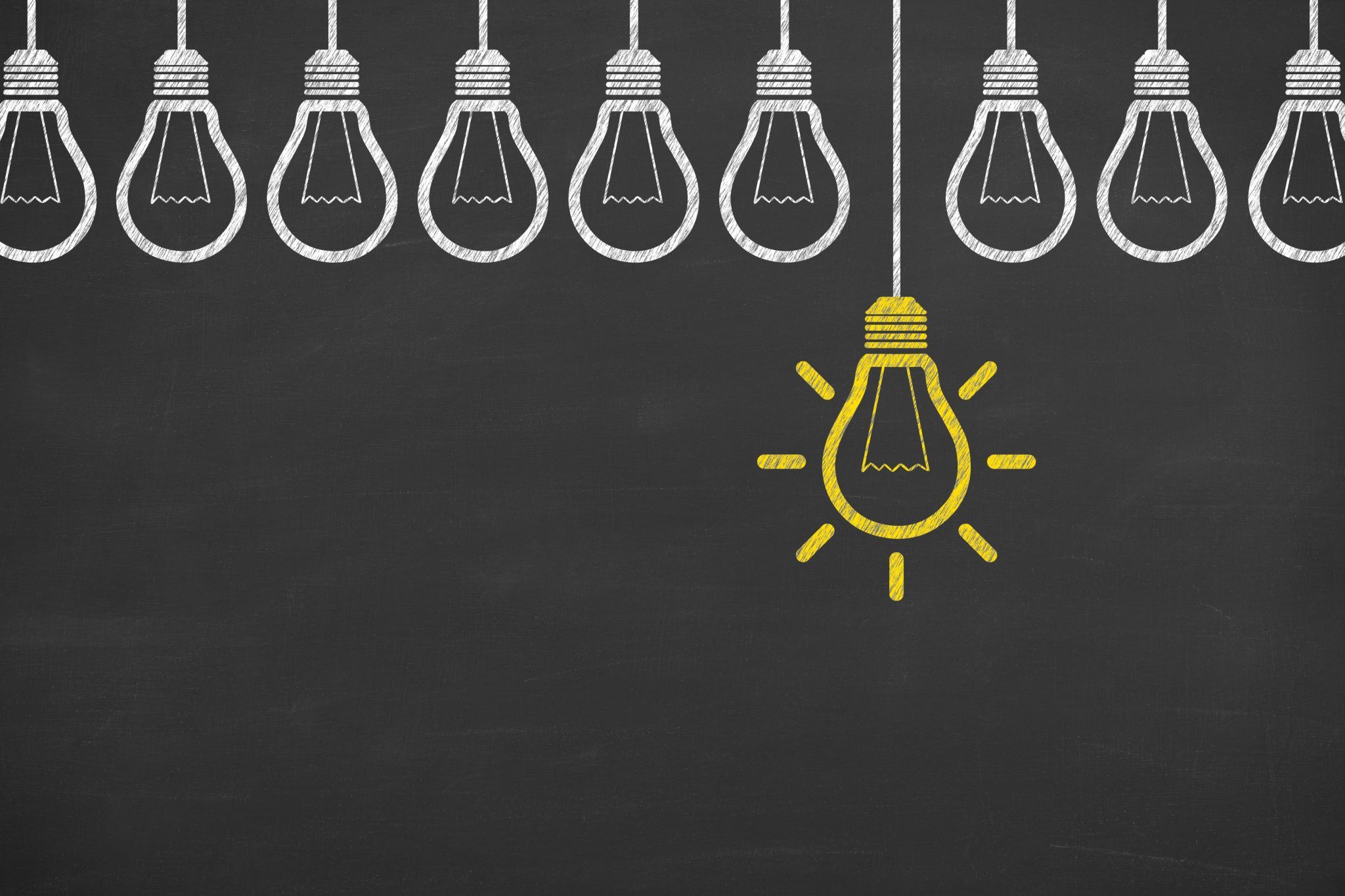 Tüm katılımcılar, resmi olarak tanınan, standartlaştırılmış kaynakların öğretim üyelerine sunulmasını şiddetle savundu. Birçoğu, gelecekteki eczacıların tek tip, standart bir kurs tarafından yönlendirildiğinde becerilerini daha da geliştirebilecekleri bir kurs oluşturmanın potansiyel faydasını gördü. Birçoğu, bu yöndeki bir adımın, yalnızca etik öğretmek amacıyla daha fazla kaynak yaratılması olasılığını açacağına inanıyordu.
Ek olarak, bu grup içinde önemli bir yerel kaynağa duyulan ihtiyaç da derindi. Teknolojik gelişmeler ışığında, katılımcıların çoğu, hem öğrenciler hem de öğretim üyeleri tarafından daha erişilebilir olacağına inandıkları bir e-kaynağı tercih etti. Bir e-kaynak, öğretim üyelerinin, standart bir kağıt tabanlı ders kitabının aksine, öğrencileri içerikle yeni ve yaratıcı bir şekilde başarılı bir şekilde meşgul edebilecek kursa çevrimiçi bir bileşen sunmalarına da olanak tanır.
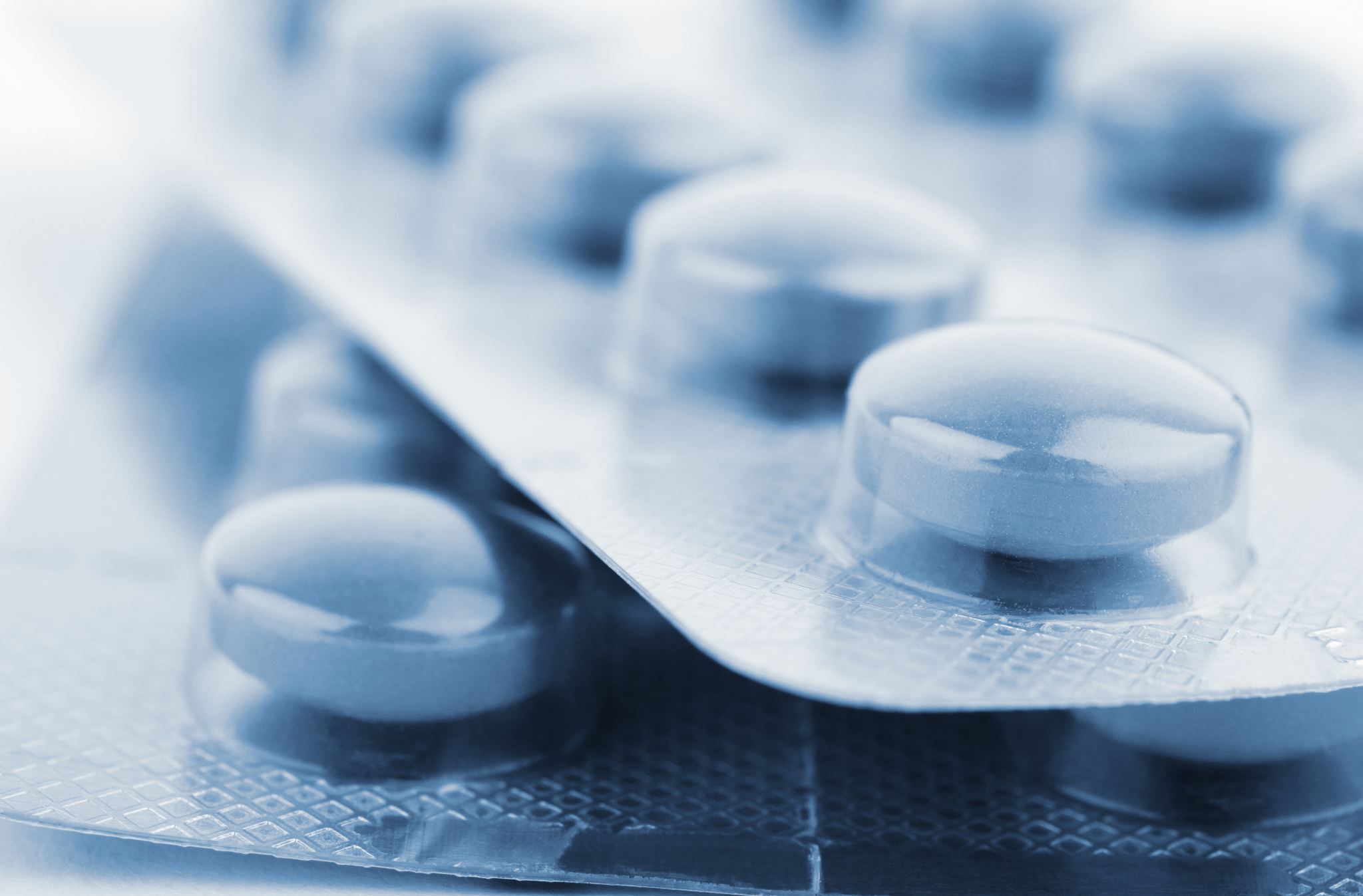 TARTIŞMA
Bu çalışma, Avustralya ve Yeni Zelanda'daki yükseköğretim kurumlarında eczacılık etiğinin öğretilmesinde pedagojik stratejileri araştıran ilk çalışmadır. Aynı zamanda, hasta merkezli bakıma artan odaklanma ışığında eczacılık etiği eğitimine daha fazla önem veriyor gibi görünen APC akreditasyon kriterlerinin revizyonu göz önüne alındığında zamanında yapılan bir çalışmadır. Mesleki çerçeveler eczacılarda etik yeterliliğin geliştirilmesine yönelik temel ihtiyacı belirtse de, çalışmamız Avustralya ve Yeni Zelanda'da parçalanmış ve kopuk bir eğitim pedagojik manzarasını ortaya koymuştur.
Toplanan verilerden ortaya çıkan beş konu, eğitimcilerin içinde çalıştıkları mevcut ortam hakkında bize kritik bir fikir verdi. Spesifik olarak, bu çalışma, eğitimcilerin eczacılık etiğini öğretmede karşılaştıkları, pedagojiyi çok az destekleyen veya hiç desteklemeyen, kaynaklardan yoksun olan mücadeleyi ortaya koymuştur. Eczacılık etiği üzerine var olan metinlerin azlığı eğitimciler için zorlayıcı oldu, ancak gazete makaleleri gibi geçici kaynaklar bulma konusunda kendi taraflarında bir miktar yaratıcılığı teşvik etti. Etik konusundaki bu kaynak eksikliği, tıp etiği dergileri, ders kitapları, videolar, çevrimiçi kurslar vb. şeklinde çok sayıda kaynağın bulunduğu tıp gibi diğer sağlık meslekleriyle tezat oluşturmaktadır. Eczacılık, Avustralya ve Yeni Zelanda'da eczacılık etiği ve öğretimi ile ilgili çağdaş konuları ele almak için henüz standart bir kaynağa veya belirli bir dergiye sahip değildir. Eczacılık etiği eğitimcilerinin karşılaştığı bu zorluk, bir makale, ders kitabı havuzu ve/veya bir dergi oluşturularak ulusal düzeyde potansiyel olarak giderilebilir.
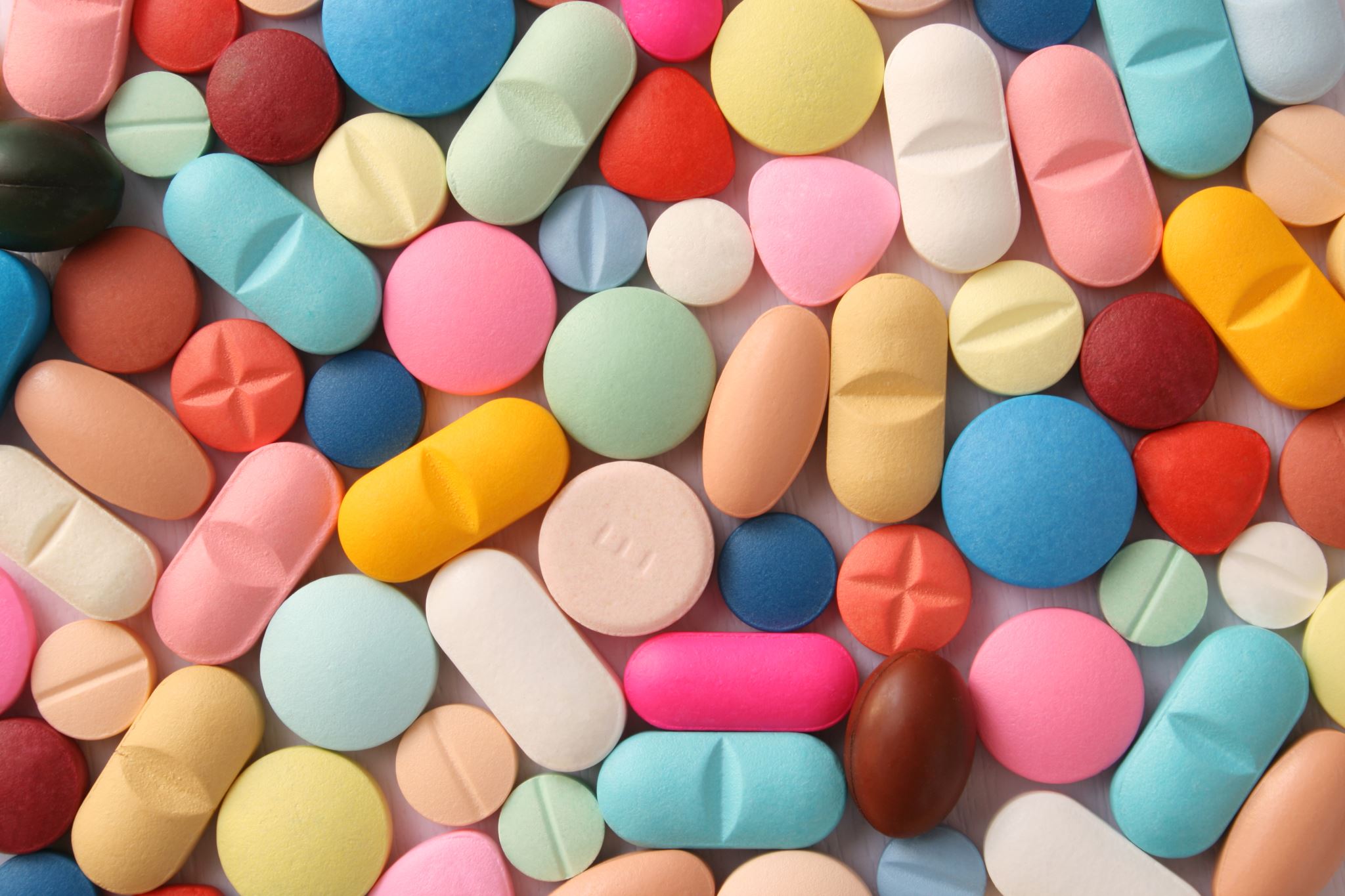 Eczacılık etiğine değinen literatürün çoğu, en üst düzey meslek kuruluşlarından gelen kodlar veya ifadeler veya dergilerde yer alan fikir yazıları olarak sunulmaktadır. Bu boşluğun nedeni, eczacılık etiğinin genellikle sağduyuya dayandığı ve bu nedenle öğretmek için resmi bir eğitim veya çalışma gerektirmediği yönündeki yaygın inanca dayanmaktadır. Bir katılımcı, öğretimlerini bu düşünceye dayandırdı ve etik öğretiminde bir yöntem olarak sempati / empati kullandı. Bu etkili bir yaklaşım olabilir; Bununla birlikte, yapılandırılmış etik karar vermede temel eğitimi kaçırabilir.
Eğitimcilerin uzmanlığı bu çalışmada önemli bir endişe noktasıydı. Ankete katılanların çoğunun mesleki etik konusunda hiçbir eğitimi yoktu. Bu, eczacılıkta mesleki etik öğretimine yönelik standart bir yaklaşımın Avustralya'daki yeni nesil eczacıların eğitimi için faydalı olacağının bir nedenidir. Bu çalışmada görüşülen akademisyenler tarafından benimsenen yapılandırılmamış yaklaşımın, eczacılık müfredatının etik bileşeninin sunumunda ve içeriğinde kapsamlı bir değişkenlik yarattığı ve sayısız sorunu gündeme getirdiği görülmüştür. Katılımcıların uzmanlık eksikliği, öğretimin genellikle kendi kendini yönettiği ve herhangi bir öğretim protokolüne bağlı kalmaktan ziyade kişisel deneyime dayandığı anlamına geliyordu. Birleşik Krallık'ta APET, yalnızca bazı okulların mesleki etik konusunda uygun niteliklere sahip öğretim üyelerini istihdam ettiğini ve birçok kurumun dersin etik bileşenini öğretmek için yeni işe alınan öğretim üyelerini ertelemeyi tercih ettiğini bildirdi. Bu, geleneksel bilim odaklı derslerin öğretimiyle tam bir tezat oluşturuyor. Küresel olarak, bilimler gibi geleneksel ilkelere dayanan bir kurs, uygun niteliklere sahip eğitimcilerin öğretmesi beklenen açık standartlara sahiptir. Geleneksel bir kursun vasıfsız bir eğitimci tarafından veya öğretmenlerin kurslarını yapılandırırken izlemeleri gereken net bir yönergeler dizisi olmadan verilmesi olağanüstü olurdu. Çalışmamız, eczacılık etiği öğretiminin, ders yapısı veya öğrenme hedeflerinin net bir şekilde tanımlanmadığı bir bilgi bataklığı olarak var olduğu birçok örneği ortaya çıkardı.
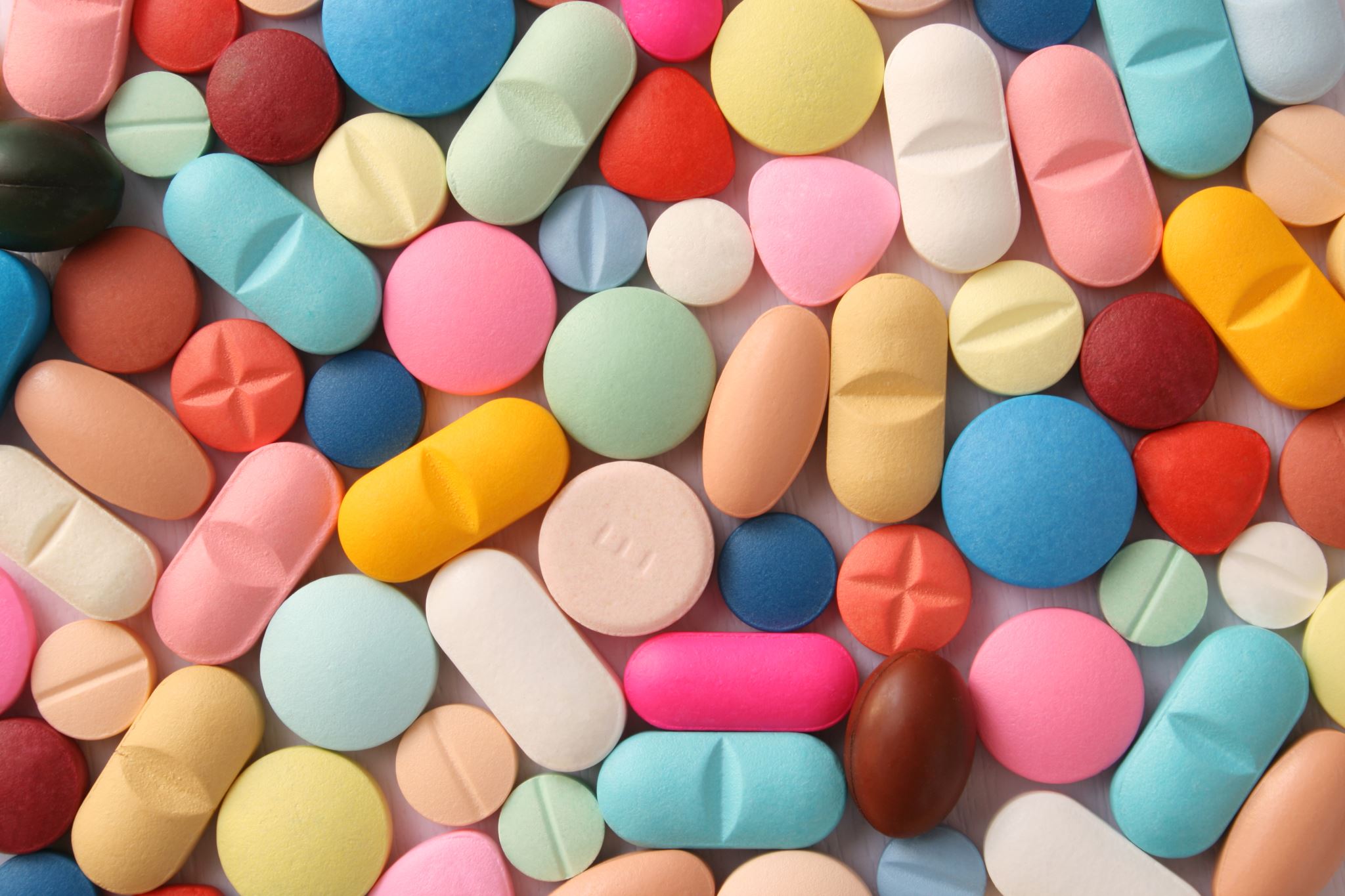 Öte yandan, katılımcıların öğrencileri okumaları için çok sayıda didaktik materyal vermek yerine etik hakkında anlamlı tartışmalara dahil etme tercihlerini ifade etmeleri, eğitimcilerin rollerini genişlettiklerini ve daha önce etik öğretiminde alınan geleneksel yaklaşımın ötesine geçtiklerini öne sürdü. Bu, öğrencileri tartışmaya veya tartışmaya dahil etmenin sorumlu diyaloğu ve haklı bir bakış açısının yansıtıcı bir şekilde ifade edilmesini teşvik ettiği düşünülen öğretim teknikleriyle ilgili çağdaş literatürde desteklenmektedir. Bununla birlikte, değerlendirme söz konusu olduğunda, yalnızca bir üniversite, etik yeterliliği "nasıl olduğunu gösterir" düzeyinde değerlendirmek için doğrulanmış veya iyi yapılandırılmış bir ölçütten bahsedebilir ve bu da gerçek etik yeterliliğin elde edilip edilmediği sorusunu gündeme getirir. Bu genellikle yalnızca gerçek hayattaki bir klinik ortamda veya simülasyonda elde edilir. Bir katılımcı, simülasyonun eczacılık fakültelerinde değerlendirme modeli olduğunu ve karar verme süreçlerine dayalı bir derecelendirme tablosu kullanıldığını bildirmiştir. Bu yöntemin gerçek hayattaki karşılaşmaları yansıttığı ve sağlam pedagojiye dayandığı ortaya çıktı; Bu nedenle, bu yöntemin eczacılık etiği konusunda tüm eğitimciler tarafından benimsenmesini öneriyoruz.
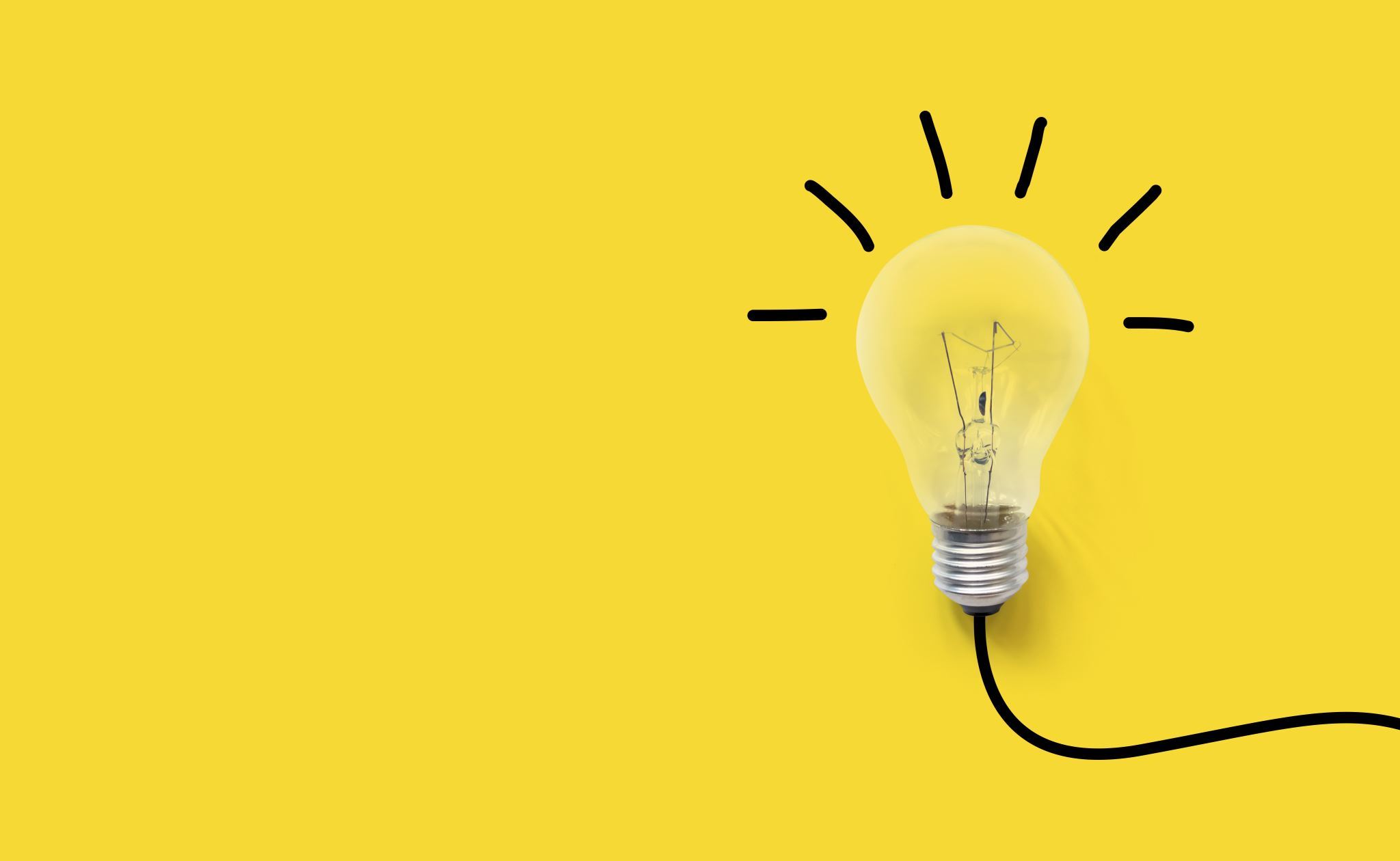 Eczacılık etiğini öğretmekle görevlendirilen tüm eğitimcileri hazırlamak için "eğiticinin eğitimi" yaklaşımını benimsemenin özellikle yararlı olacağına inanıyoruz. Eğitimcilerin eczacılık etiği konusunda bu tür standartlaştırılmış eğitimi, Avustralya ve Yeni Zelanda'daki eczacılık etiği öğretim üyelerinin karşılaştığı sorunlara çok ihtiyaç duyulan bir çözüm olabilir. Bu yaklaşım aynı zamanda Avustralya ve Yeni Zelanda'daki tüm eczacılık okullarında uygulanabilecek standart bir etik kursunun oluşturulmasını da kolaylaştırabilir. Böyle standartlaştırılmış bir kurs, eğitimcilerin birbirleriyle etkili bir şekilde iletişim kurmalarını, danışmalarını ve işbirliği yapmalarını sağlayacak tanımlanmış bir yapı içinde kaliteli etik öğretimi sağlayacaktır. "Eğiticinin eğitimi" yaklaşımı, diğer sağlık meslekleri de dahil olmak üzere birçok ortamda öğretim ve değerlendirme stratejilerini birleştirmek ve güçlendirmek için sağlam temellere dayanan bir yöntemdir ve eczacılık etiği öğretimini geliştirebilir.
Bu çalışmaya atfedilebilecek birkaç güçlü yön vardı. Daha da önemlisi, iki ülkedeki 19 eczacılık okulundan 16'sının temsil edildiği katılımcıların çoğunluğunun bakış açılarını yakaladık; bu nedenle, bulgular Avustralya ve Yeni Zelanda'da makul ölçüde genelleştirilebilir. Ayrıca, tartışılan temalar ve konularda, yönetim kurulu genelinde çok az tutarsızlık olmakla birlikte, büyük bir fikir birliğine vardık. Ayrıca, COREQ-32 madde aracını kullanmak, bize araştırma ekibi, katılımcılarla ilişkiler hakkında fikir vererek ve sonuçları bu çalışmanın zemininde bağlamsallaştırarak bu çalışmanın titizliğine ve güvenilirliğine katkıda bulundu. Bu çalışmanın sınırlılıkları, bazı görüşmelerin e-posta yoluyla tamamlandığını ve bu nedenle yüz yüze görüşmenin kendiliğindenliğinin yanı sıra katılımcıyı yönlendirme ve daha derinlemesine sorgulama fırsatından yoksun olmasını içeriyordu.
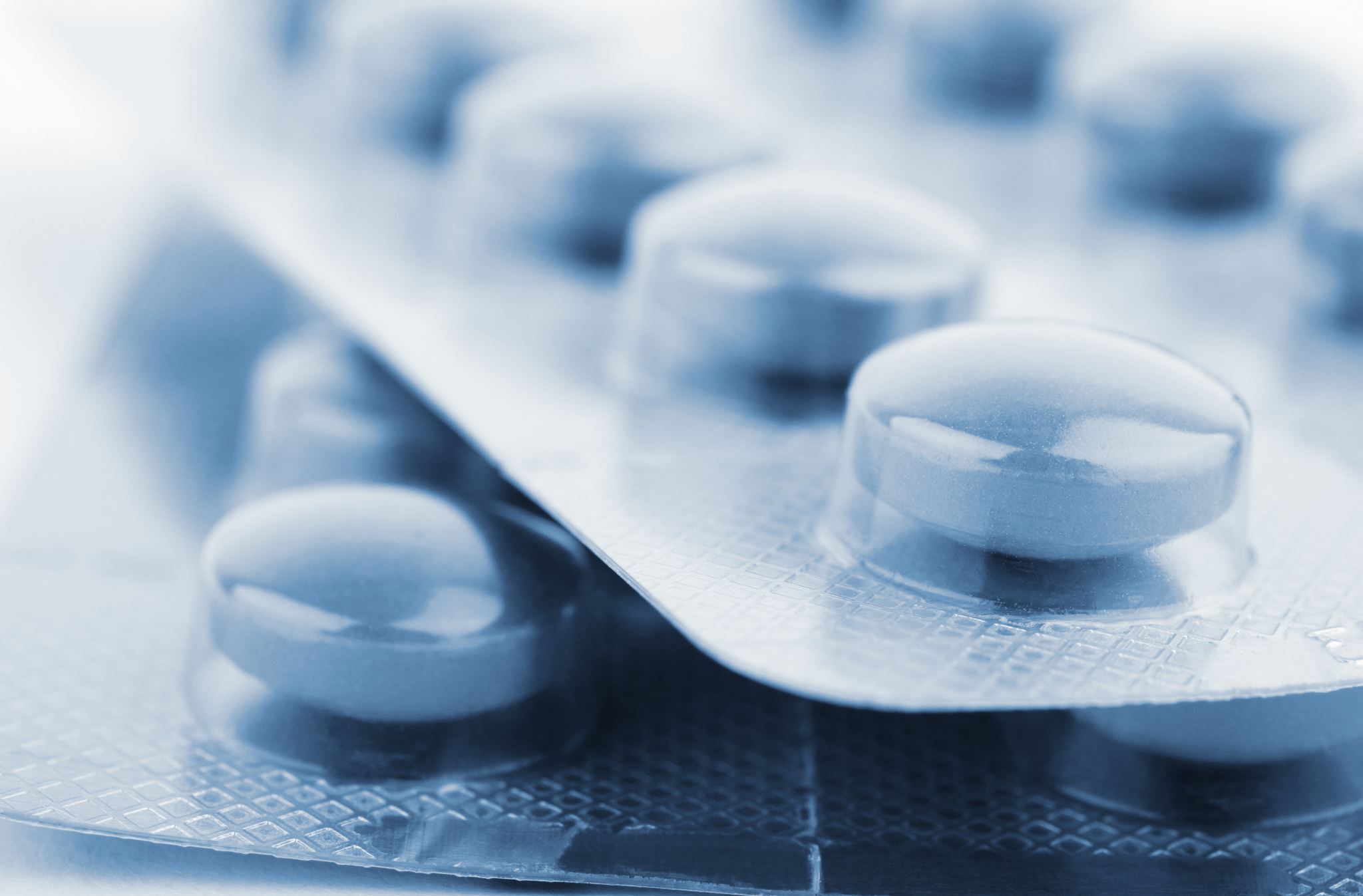 SON
Geleneksel olarak bilime dayalı bir temele dayanmasına rağmen, eczacılık eğitimi (eczacılık etiği dahil), mesleğin odak noktası hasta merkezli bakıma kaydığı için son birkaç on yılda bir değişim halindedir. Bu çalışmanın bulguları, Avustralya ve Yeni Zelanda'da eczacılık etiği öğretiminin mevcut durumuyla ilgili statükonun iyileştirilmesi için birçok önerinin benimsenme potansiyeline işaret etmektedir. Eczacılık etiği konusunda öğrenci eğitimini iyileştirmeye yönelik bir yaklaşım, öğretim üyeleri için bir "eğiticinin eğitimi" programının geliştirilmesidir. Bu, bu alandaki akademisyenlerin mesleki gelişimini teşvik ederken bu alandaki uzmanlık eksikliğini gidermenin bir yoludur. Bununla birleştiğinde, çağdaş, bölgeye özgü malzemelerin geliştirilmesi olacaktır. Bu hedefe ulaşmanın bir başka yolu, kayıt kuruluşu APC tarafından etikle ilgili olarak giriş seviyesi eczacılar için eğitim gereksinimlerinin daha net bir şekilde ifade edilmesini içerir. Bu da, eczacılık müfredatında etik öğretiminin önemini vurgulayacak ve nihai hedef, bu konunun öğretimine daha fazla zaman ve kaynak tahsis edilmesini sağlayacaktır.
KAYNAKÇA
Avustralya ve Yeni Zelanda'da Eczacılık Etiği Eğitiminin Durumu - PMC (nih.gov)
sorular
1)Aşağıdakilerden hangisi eczacılık etiğinde karşılaşılan sorunlardan birisi değildir?
a)eczacılık etiği derslerinin iskelesinin net şekilde çizilmemesi
b)etik yeterliliğin değerlendirilmesi
c)eğitmenlerin uzmanlığının yeterlilik ölçüsü
d)etik kaynakların birbiri ile çelişmesi
e)etik kayakların yetersizliği
2)"Eğiticinin eğitimi" ile ulaşılmak istenen hedef aşağıdakilerden hangisidir?
a)Etik kaynakların ulaşılabilirliğini artırmak
b)Eğitimcilerin yeterli donanıma sahip olması
c)Etik eğitiminin ahlaki boyutunun da kavranmasının sağlanması
d)Etik eğitimine katılımın artırılması
e)Eğitmenlerin etik konusunda akademik çalışmalara katılması
3)Aşağıdakilerden hangisi eczacılık etiğini müfredata entegre etmek için kullanılan yöntemlerden değildir?
a)Tartışma
b)Ekip tabanlı yaklaşımlar
c)Yasal olmayan örnek vakaların kullanımı
d)İkilem tartışmaları
e)Yasal vakaların kullanımı